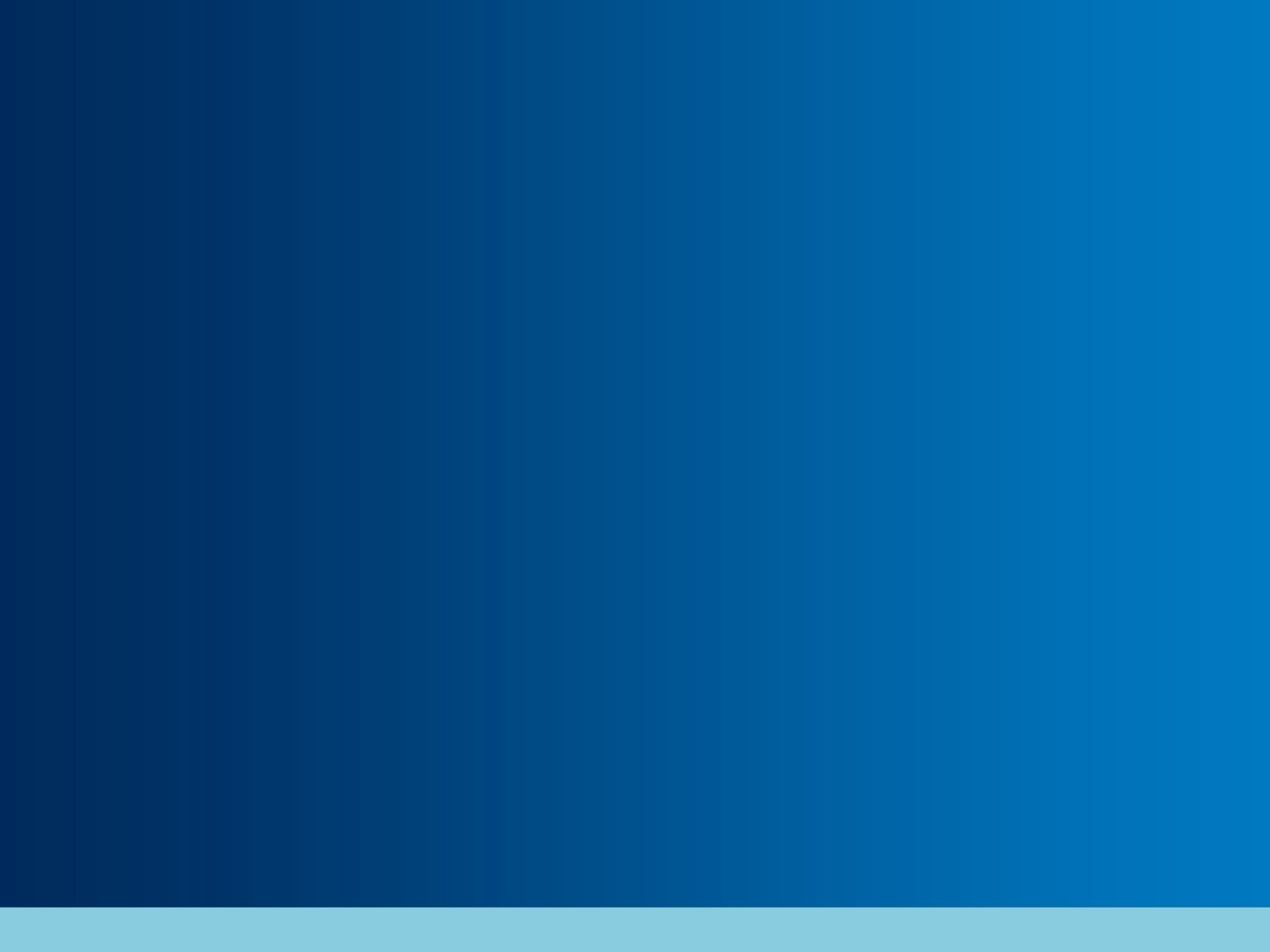 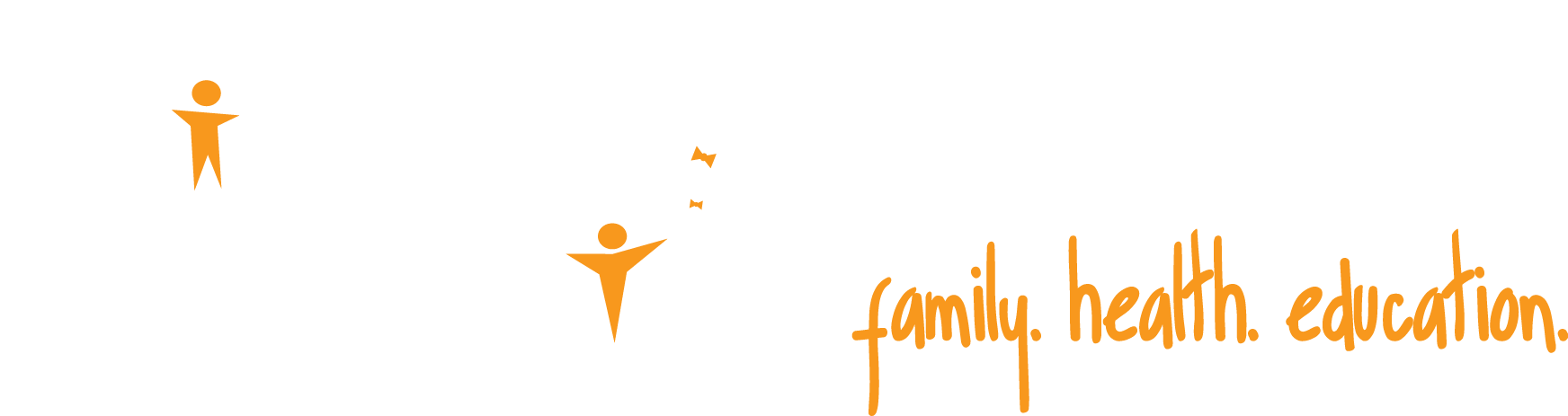 WELCOME
Caregiver Representation Pro Bono Attorney Training
November 2016
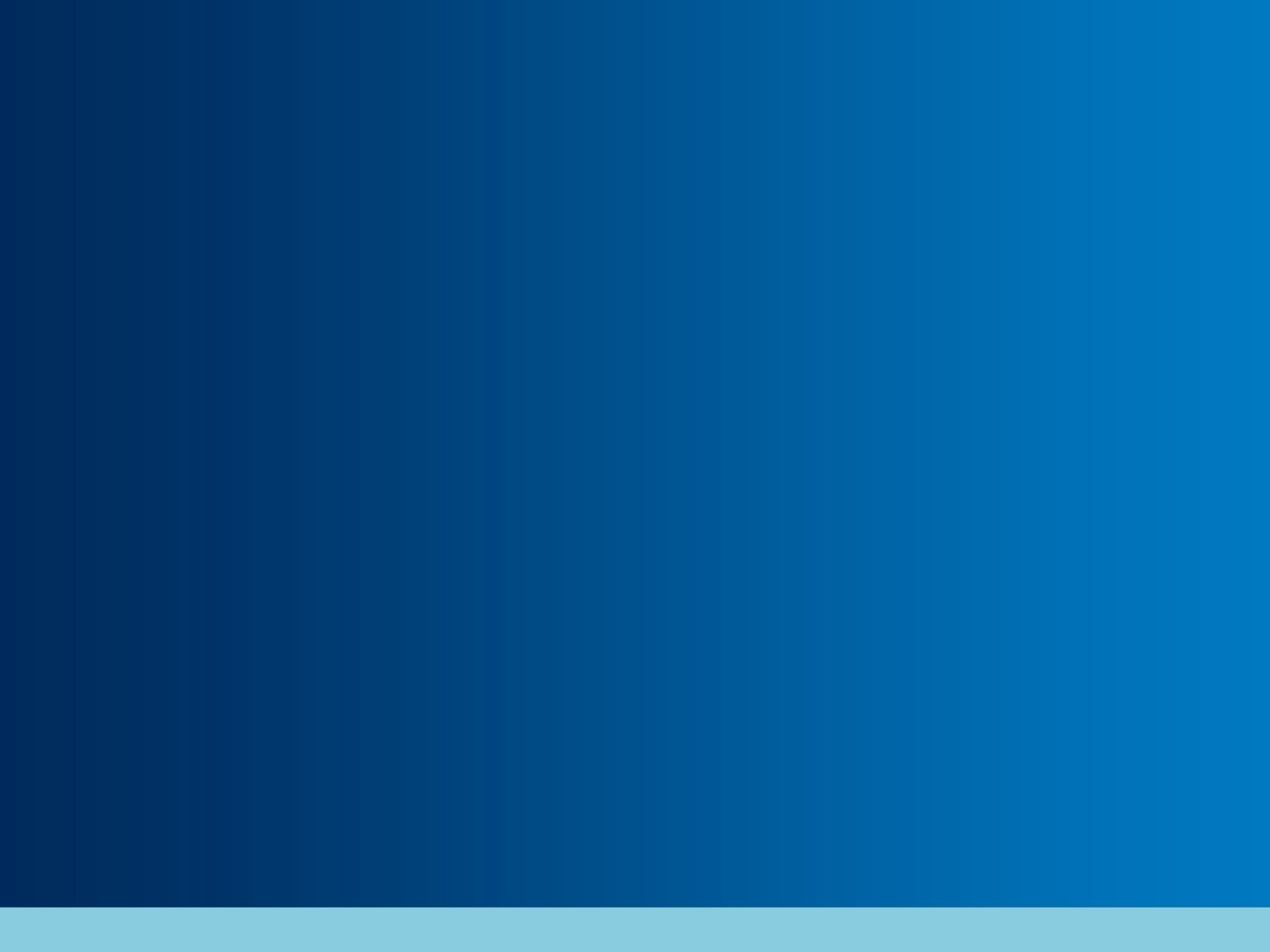 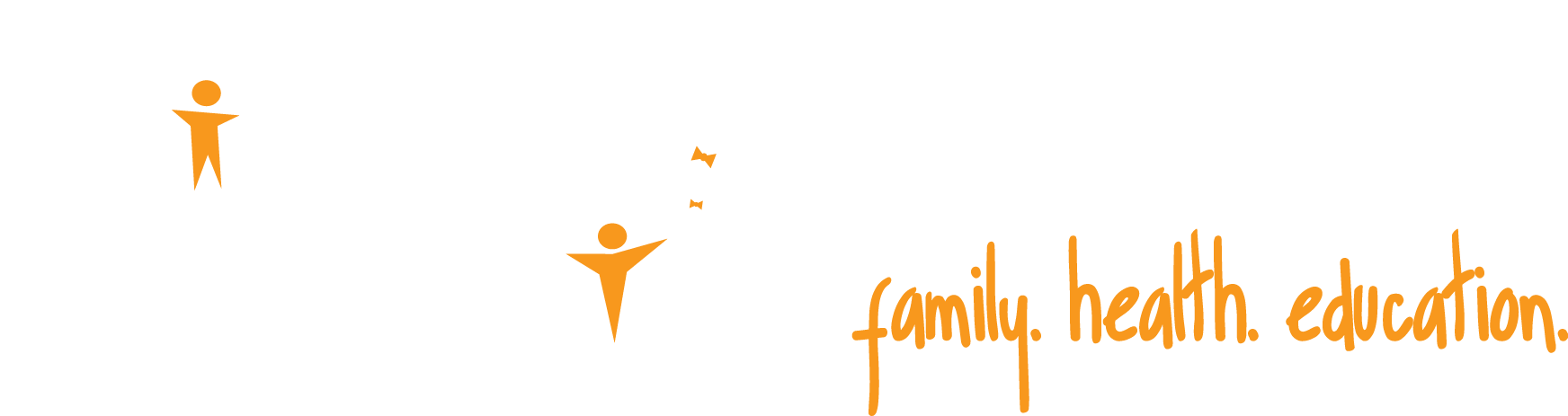 Introduction
Caregiver Representation Pro Bono Attorney Training 
November 2016
Welcome
Overview of Children’s Law Center
Caregiver Representation Work
Children’s Law Center’s Pro Bono Program
Caregiver (Adoption, Guardianship, and Custody)
Custody Guardian ad Litem (CGAL)
Special Education
Housing Conditions
Who are CLC Pro Bono Attorneys?
Why do volunteers work with CLC’s Pro Bono Program?
How CLC Supports its Pro Bono Volunteers
Finding the right pro bono case
Agenda for Today’s Training
Welcome and Introduction
Overview of Family Court and Matters
Caregiver Clients and Cultural Competency
Custody Law and Practice
BREAK
Adoption and Guardianship Law and Practice
Caregiver Representation Hypotheticals
Presenting Evidence
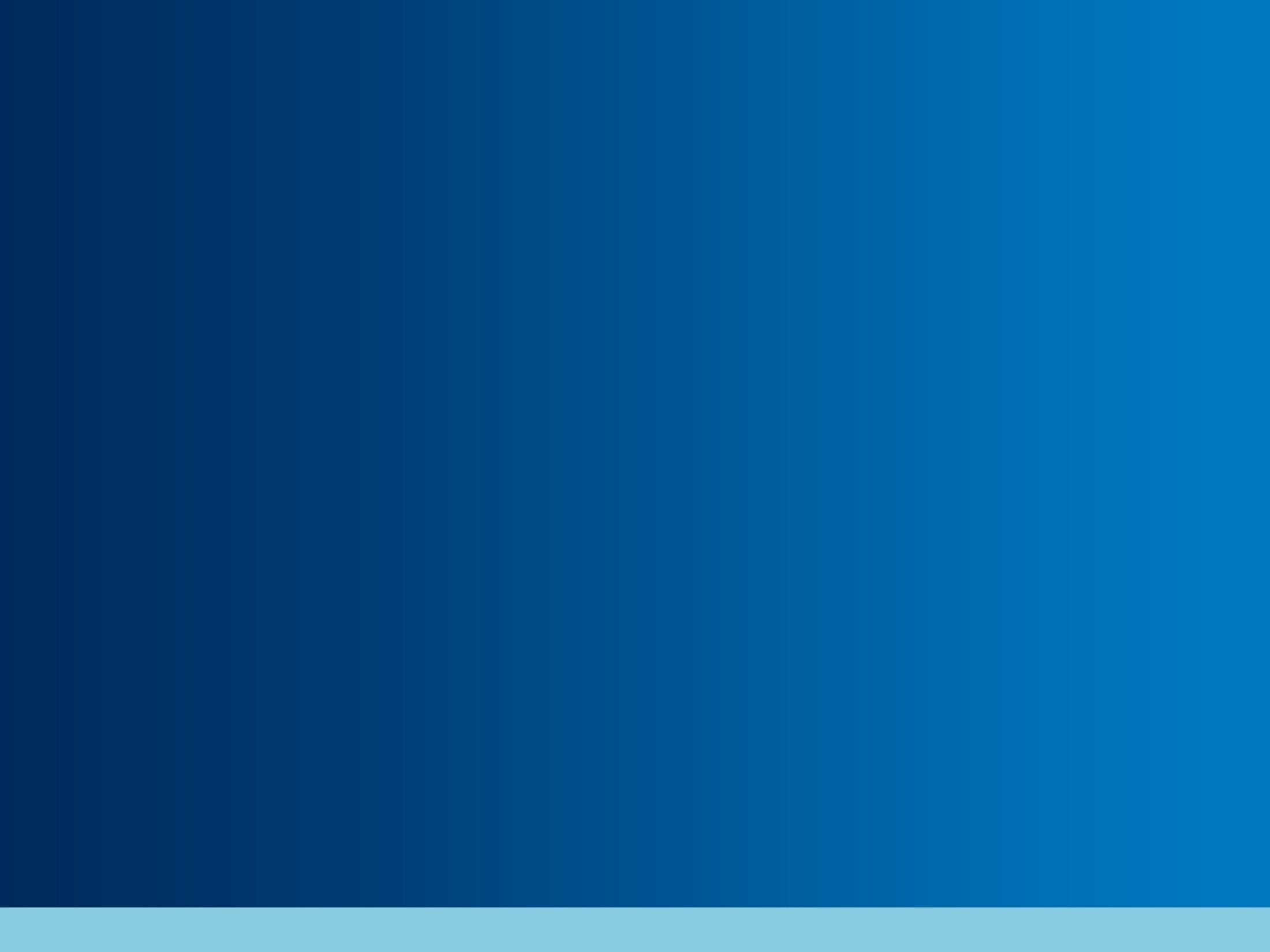 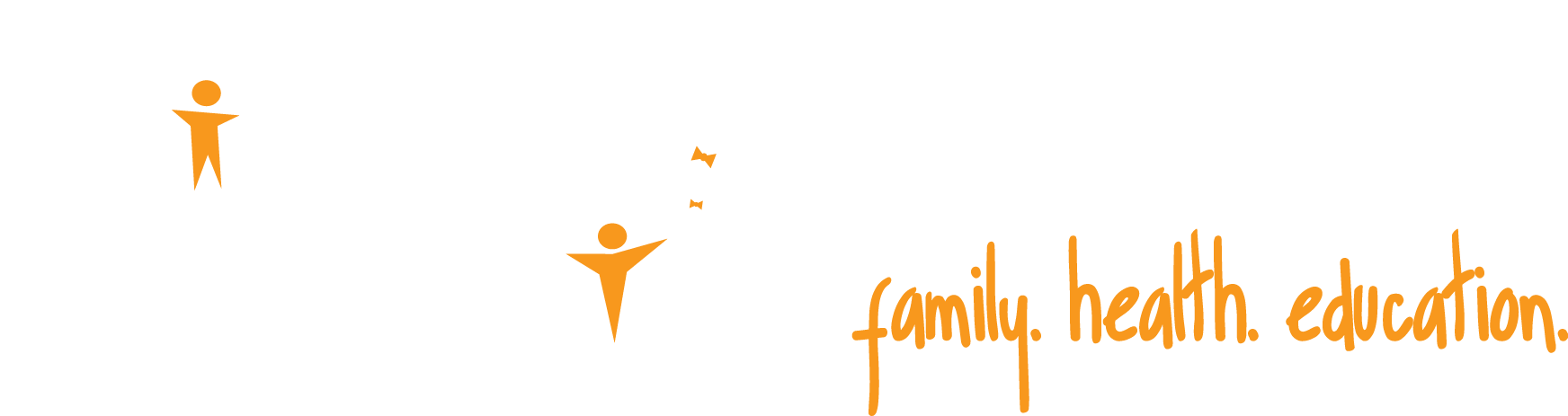 Children’s Law Center fights so every child in DC can grow up with a loving family, good health and a quality education. Judges, pediatricians and families turn to us to be the voice for children who are abused or neglected, who aren’t learning in school, or who have health problems that can’t be solved by medicine alone. With 100 staff and hundreds of pro bono lawyers, we reach 1 out of every 8 children in DC’s poorest neighborhoods – more than 5,000 children and families each year. And, we multiply this impact by advocating for city-wide solutions that benefit all children.

Visit www.childrenslawcenter.org to learn more.
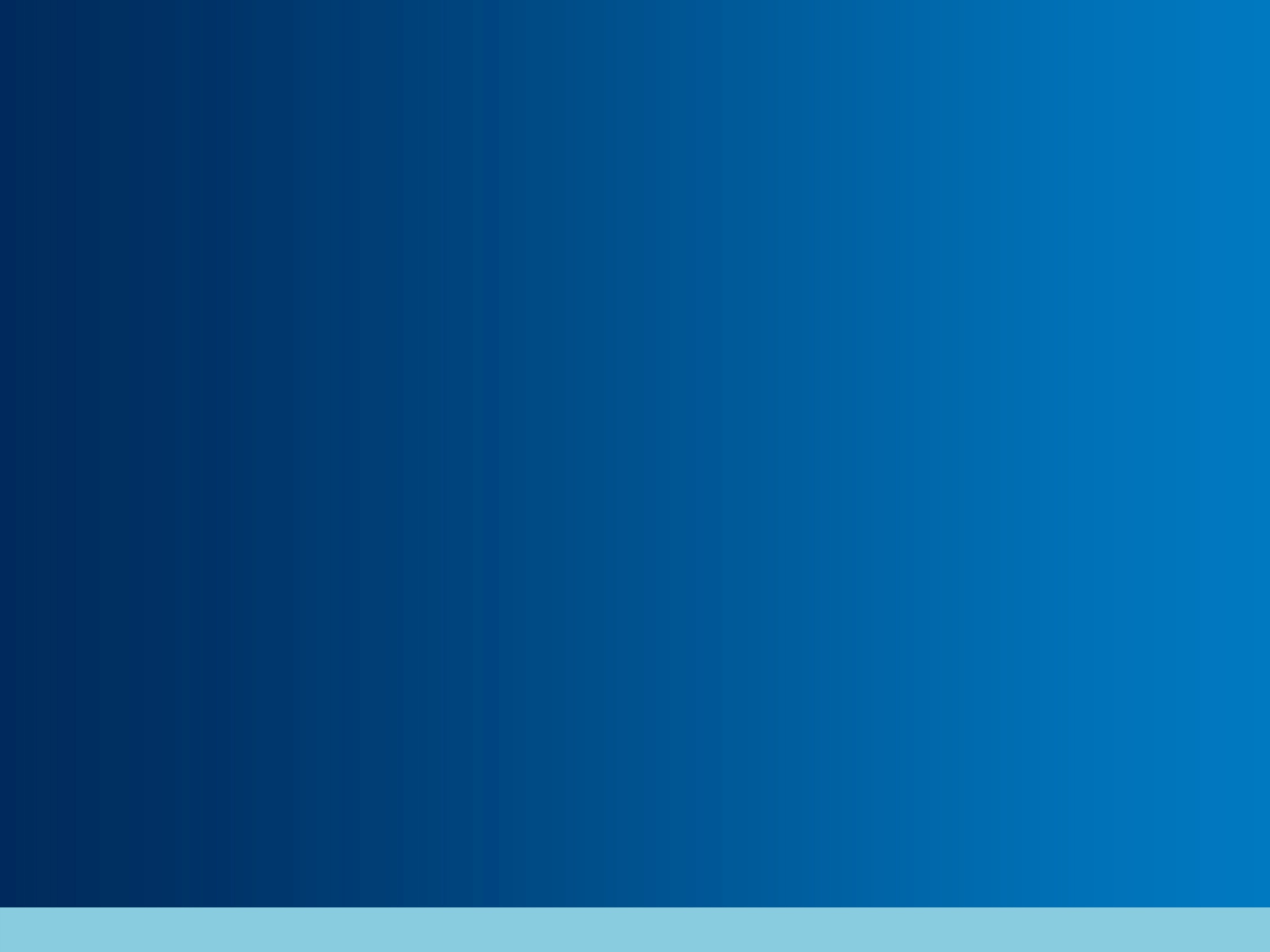 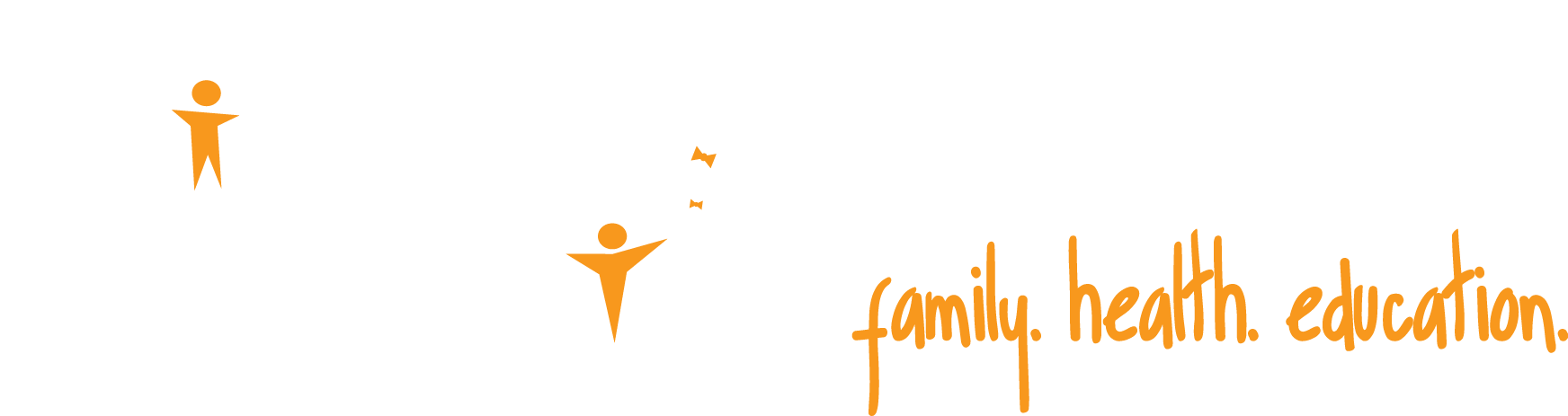 Overview of Family Court & Neglect Matters
Rebecca Goldfrank, Director, Families First
Caregiver Representation Pro Bono Attorney Training
November 2016
[Speaker Notes: Why are we discussing this?
All of the types of cases we will review today—adoption, guardianship, and custody– are heard in the Family Court Division of D.C. Superior Court]
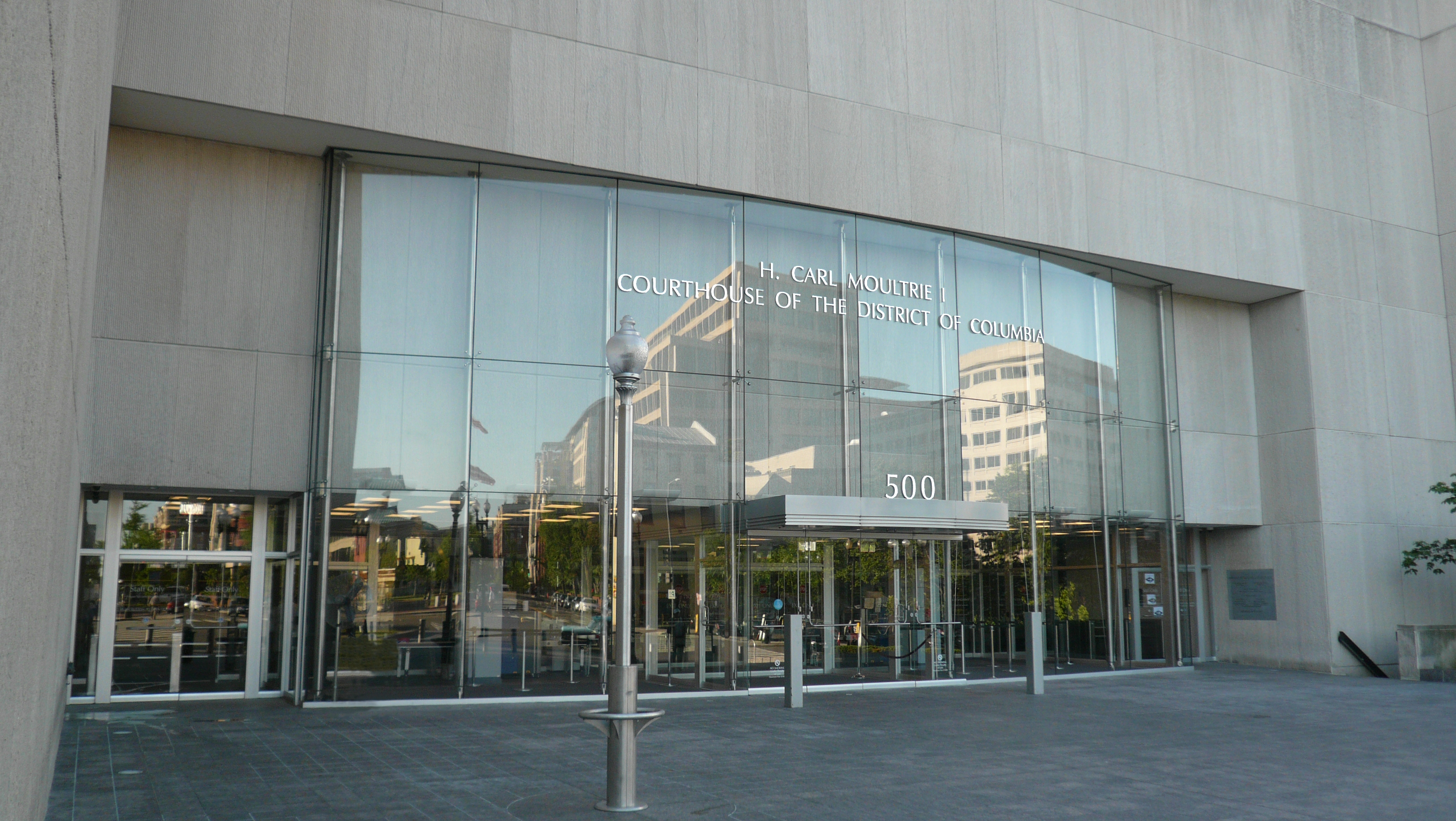 D.C. Superior Court
[Speaker Notes: For those who are not familiar with Superior Court, it is located at 500 Indiana Ave NW near the Judiciary Square metro stop.]
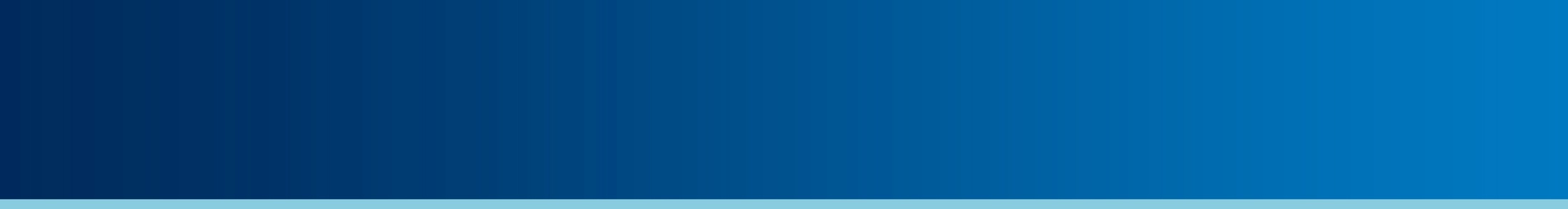 Our Cases in D.C. Superior Court’s 
Family Court
ADOPTION & GUARDIANSHIP CASES
CUSTODY CASES
DOMESTIC RELATIONS BRANCH
ASSOCIATE JUDGES
NO RIGHT TO COUNSEL
GOVERNMENT NOT A PARTY
CHILD NOT A PARTY
JUVENILE AND NEGLECT BRANCH
MAGISTRATE JUDGES
PARENTS & CHILD ASSIGNED COUNSEL
GOVERNMENT IS A PARTY
CHILD IS A PARTY
[Speaker Notes: They’re all civil cases (incl. neglect)

Custody cases
Focus on kids who are at risk of entering foster care.  We often work with caregivers in custody cases who step up to care for a child so he doesn’t end up in foster care.


Adoption/Guardianship cases
Child is already in foster care


DR Branch—also hears divorce (& some others)
JUVENILE & NEGLECT—also hears juvenile (& some others)

For those who are visual, there is a flow chart of the court’s organization in your binder at TAB 14


Associate vs. Magistrate—difference in expertise/focus; matters for appeal (to be discussed later)

Parties in our custody cases—generally mom, dad, & our third party client (& sometimes GAL)
Often pro-se; not appointed counsel

Parties in adoption/guardianship cases—SCR Neg. R 10(a)
Government—CFSA rep by OAG
Parents—entitled to counsel; if they qualify for CCAN (& they usually do) will be represented by a lawyer on the panel
Child—respondent, BI rep by GAL appointed by court
[Educational Attorney?]
Our client—§16-2304(b)(4)(B)) –-foster parent, family member, etc.—no right to counsel, which is why pro bono representation is so important!]
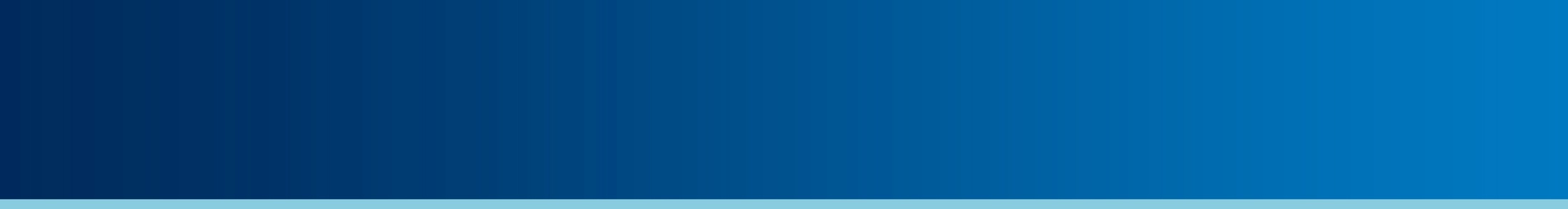 Family Court Act
D.C. Code §11-1101, et seq.

“One family, one judge”
[Speaker Notes: It is possible for custody cases to be heard by magistrates, for cases to be consolidated, etc.

Goal is consistency for the family, improved decisionmaking.]
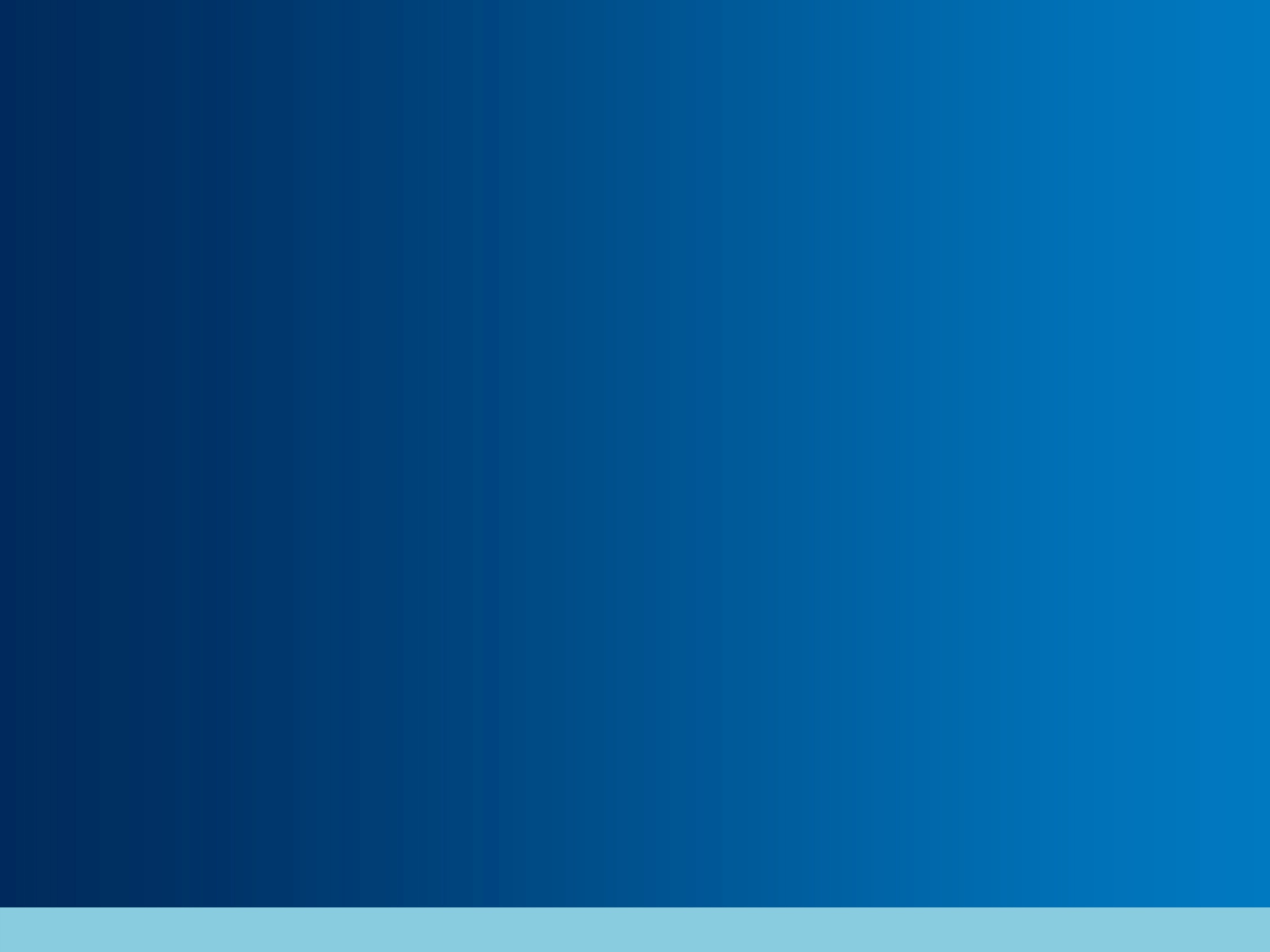 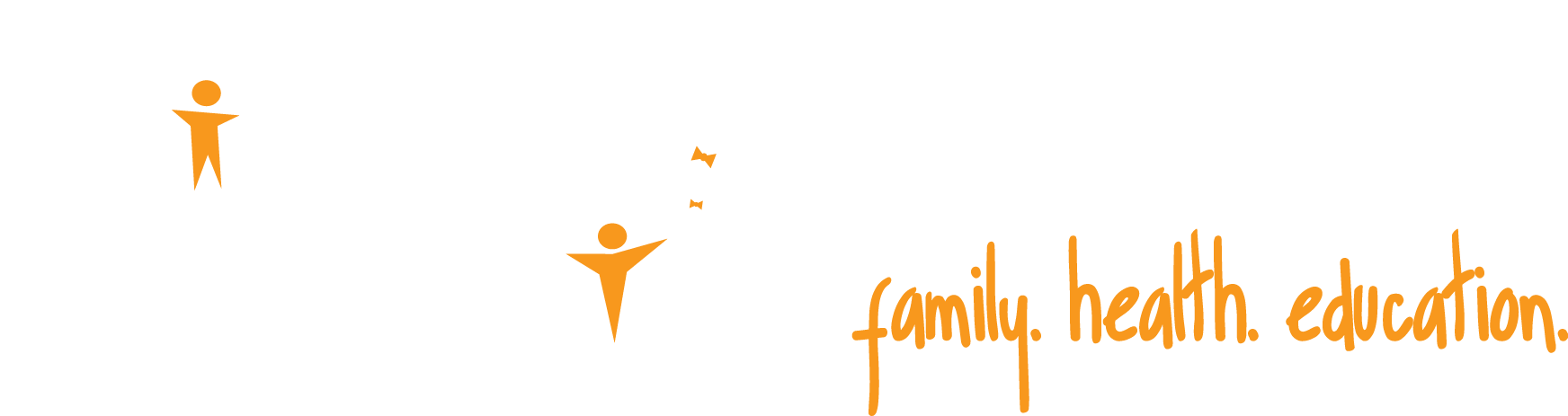 Child Abuse & Neglect Matters in DC
[Speaker Notes: Why are we discussing abuse and neglect in DC ?
For a few reasons:
Allegations of abuse and neglect are very common in all the cases that we see at CLC
They crop up in Domestic Relations cases
Legitimate reasons
And also used as a sword – as a finding of child abuse/neglect can shift presumptions in our custody matters
The adoption and guardianship cases that you will handle involve a child who is in the neglect system.  
i.e. has an open, active neglect case
This means that by the case comes to you, there has likely been a lot of case development.
It is important to understand what has happened in the neglect case so that you can build your adoption/guardianship case
Neglect cases are complex, and many of them close before reaching the stage of adoption guardianship.  We’ll go through the most typical scenarios you’ll see by the time a case reaches you]
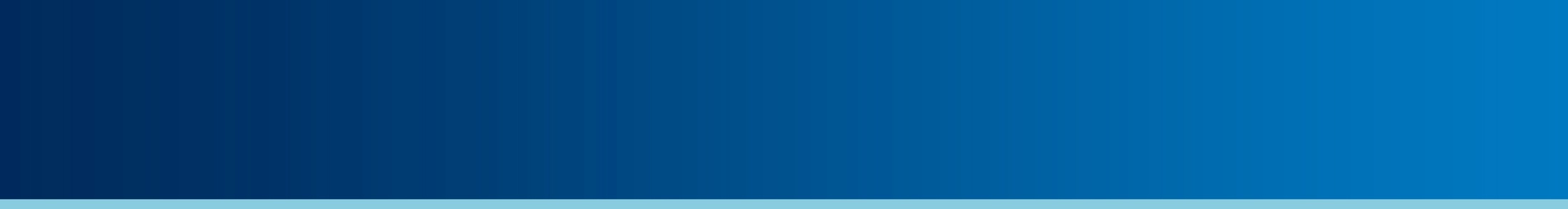 Child Abuse and Neglect in DC
Allegations of abuse and neglect are very common in all the cases that we see at CLC

They crop up in Domestic Relations cases:
Legitimate reasons
And also as a sword – a finding of child abuse/neglect can shift presumptions in our custody matters

They are the underlying basis for the adoption and guardianship cases that you will handle
These matters involve a child who has been adjudicated abused or neglected
By the time the case comes to you, there has been a lot of case development
It is important to understand what has happened in the neglect case so that you can build your adoption/guardianship case
[Speaker Notes: Report can come from anyone, including mandatory reporters.  Lawyers are NOT mandatory reporters.

DC Code 4-1301.1 et seq.

Agency must commence investigation as soon as possible, but not later than 24 hours after report—DC Code 4-1301.04
Initial phase of investigation includes:
Seeing the children w/o caretakers, 
Talking to reporting source
Assessing safety of the child
Assessing safety of other children in the care of the alleged abuser

Investigation must be completed within 30 days of report—DC Code 4-1301.06.  Includes:
Nature/extent/cause of abuse or neglect
Assessment of mental injury
If abuse is substantiated: person responsible for the abuse, identifying info about all children in the home, conditions of the home, safety risk

Differential Response
Goal is to maintain child safety and provide services for families without involving them in the child welfare system
Family Assessment worker evaluates safety risks
“Partnering Together”--CFSA, Department of Human Services, and Community Collaboratives work together on case management]
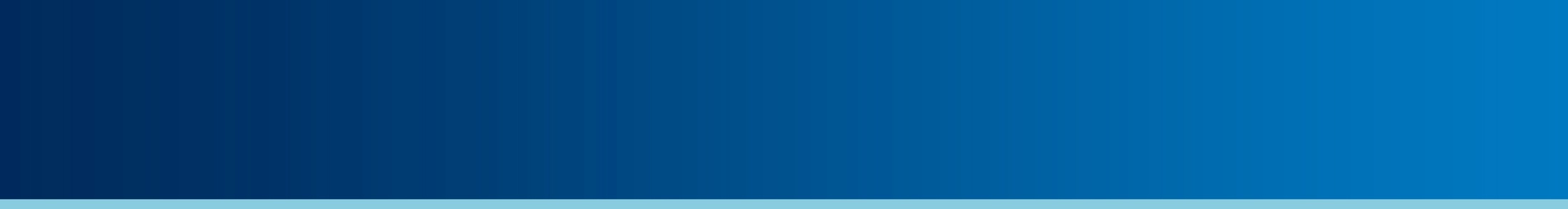 Child Abuse and Neglect Investigations: Process
“Report” - CFSA receives a call to its hotline and investigates allegations of abuse or neglect.
Identity of the reporter is confidential
Anyone can call – some people are mandated reporters
This could happen in any kind of case you work on through Children’s Law Center – whether custody, adoption or guardianship.
Traditional Investigation Process
Investigation begins within 24 hours of the report
Child Protective Services (CPS) has 30 days to complete the investigation
Interview of parents/caretaker, child, community members, professionals
There may be a concurrent police investigation
“Differential Response”
Screened by CFSA hotline staff
Family Assessment unit of CPS investigates hotline call instead of CPS’s investigative unit
Common for lower-grade concerns of maltreatment or neglect
[Speaker Notes: Report can come from anyone, including mandatory reporters.  Lawyers are NOT mandatory reporters.

DC Code 4-1301.1 et seq.

Agency must commence investigation as soon as possible, but not later than 24 hours after report—DC Code 4-1301.04
Initial phase of investigation includes:
Seeing the children w/o caretakers, 
Talking to reporting source
Assessing safety of the child
Assessing safety of other children in the care of the alleged abuser

Investigation must be completed within 30 days of report—DC Code 4-1301.06.  Includes:
Nature/extent/cause of abuse or neglect
Assessment of mental injury
If abuse is substantiated: person responsible for the abuse, identifying info about all children in the home, conditions of the home, safety risk

Differential Response
Goal is to maintain child safety and provide services for families without involving them in the child welfare system
Family Assessment worker evaluates safety risks
“Partnering Together”--CFSA, Department of Human Services, and Community Collaboratives work together on case management]
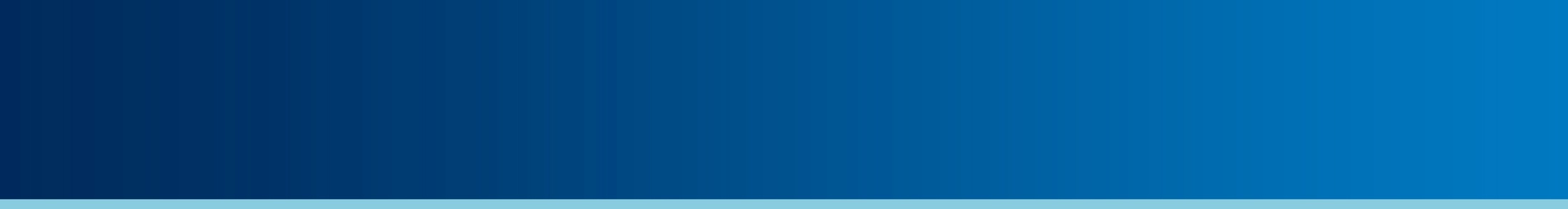 Child Abuse and Neglect Investigations: Outcomes
Unfounded
Inconclusive
Substantiated
Child Protection Register
Removal?
Safety planning vs. “community case” vs. neglect case
[Speaker Notes: DC Code 4-1301.1 et seq.

Outcomes:
Unfounded reports are expunged from the register
Inconclusive reports remain in the register, but generally nothing happens after the investigation closes
Substantiated reports
“abuser” is added to the CPR
CPS will assess whether the child can remain safe in the home or needs to be removed
Substantiated reports do not automatically result in neglect cases in court
CPS may do some safety planning with the family.  
CFSA may also open a community case or otherwise provide services to the family without getting the court involved.
Or CFSA may file a neglect petition in Superior Court]
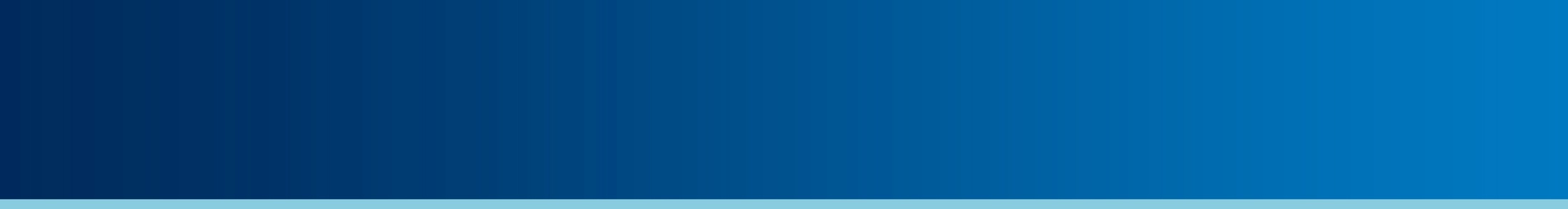 How Does a Neglect Case Start in Court?
The Office of the Attorney General files a petition in D.C. Family Court alleging that the child is neglected.  See D.C. Code §§ 16-2301(9), (23) – (25), (30) – (37).
Includes abuse (physical and sexual) and neglect (improper care/inability to care)
Addresses the status of the child
[Speaker Notes: CFSA’s investigation—CFSA may make the decision to remove the child.  If so, an initial hearing occurs within 72 hours.  Child may be in “shelter care” until there’s a determination whether the child is neglected.

OAG files a petition: specific grounds for petitioning neglect]
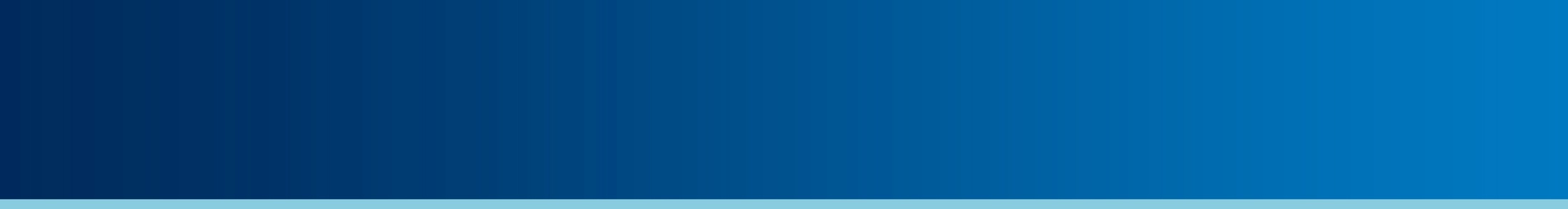 Neglect Cases: Participants
Heard by a Magistrate Judge
Parties pursuant to SCR-Neg. R. 10 (a)
District of Columbia
Assistant Attorney General (AAG) and social worker
The child represented by Guardian ad litem (GAL)
Birth parents (or legal guardian) represented by parents’ counsel 
Possible additional parties
Foster parent/caregiver possibly represented by caregiver's attorney
Pursuant to D.C. Code §16-2304(b)(4)(B)) 
No automatic right to counsel 
Educational attorney
[Speaker Notes: Refresher:

party to neglect case pursuant to SCR-Neg. R. 10 (a)

SW from CFSA or from a private agency contracting with CFSA]
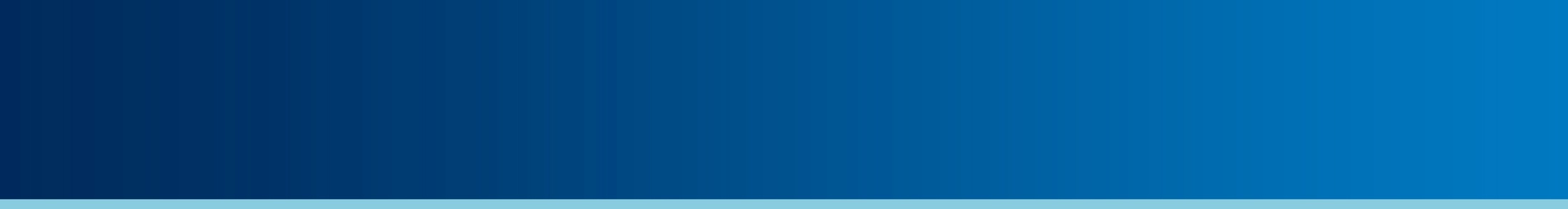 Neglect Adjudication and Disposition
“Neglect adjudication” – trial or stipulation
If the child is “neglected” the court has the authority to determine who has custody and under what conditions

“Dispositional hearing” – court makes custody determination
Protective supervision → custody to parent with CFSA oversight
Private or third party placement → custody to non-parent
Commitment → custody to CFSA and placement of child in licensed foster home or other residence/program
[Speaker Notes: The determination of whether the child is neglected is the “neglect adjudication”]
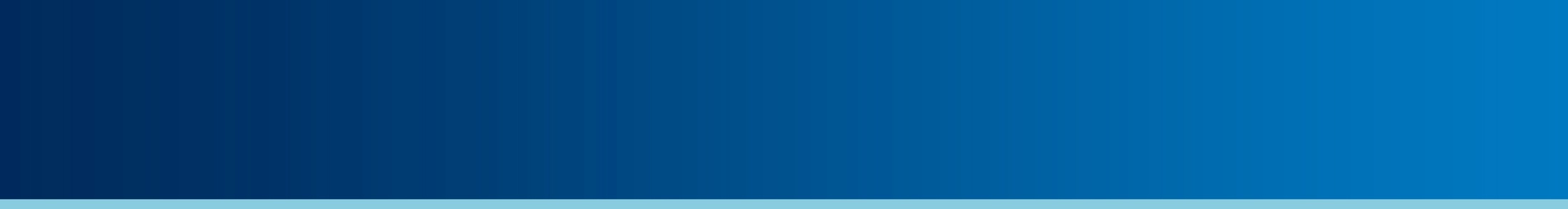 What Happens After Disposition?
D.C. Code §16-2323
Typically the team is working toward reunification within the first year of a case

Review hearings – mandatory one or two per year; usually held more frequently

Permanency hearings – within 12 months after child’s entry into foster care and every six months thereafter.  
Permanency goal is set
CFSA is required to make “reasonable efforts” to achieve the permanency goal

* Timelines pursuant to the Adoption and Safe Families Act (ASFA)
[Speaker Notes: This is often time that the child is in foster care.  The team should be working to get the child what he/she needs and work toward permanency.

But in the meantime, the court is holding a series of hearings to promote/oversee this process.  (Review hearings and permanency hearings).
SW will submit reports before these hearings—located in the “social file”
Parties will make oral reports at hearings & file motions as necessary
Judge will issue an order addressing the legal status of the child, visitation between parents & child, permanency goal, services for the parent or child, etc.

ASFA establishes mandatory timelines for progress
Federal law codified in DC 
imposes requirements on child welfare agencies and the court, including several related to appropriate planning for children in foster care
Goal is not to have children linger in foster care

We will talk about permanency goals—how the neglect case can close--on the next slide, but it is important to know that during this time the team should be working together to help the family move toward the permanency goal

Also, these hearings will continue until neglect case closure (i.e. final decree of adoption, guardianship order).  You will probably attend permanency hearings during the adoption/guardianship case.]
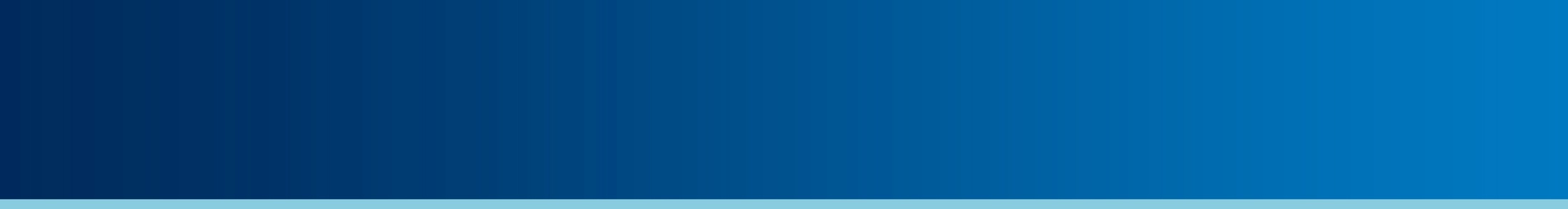 Permanency Goals: 
How a child in foster care leaves foster care
Reunification

Adoption

Guardianship

Custody

APPLA – Another Planned Permanent Living Arrangement (with a kinship caregiver, a non-kin foster parent, or in independent living)
[Speaker Notes: Reunification is usually the first resort. 

Permanency goals are changeable.  Usually reunification  adoption/guardianship, but if reunification becomes viable again the goal can be changed.  Also can change between adoption, guardianship, etc.

We’ll talk more about adoption and guardianship cases, but they generally are concurrent and run parallel with the neglect case.]
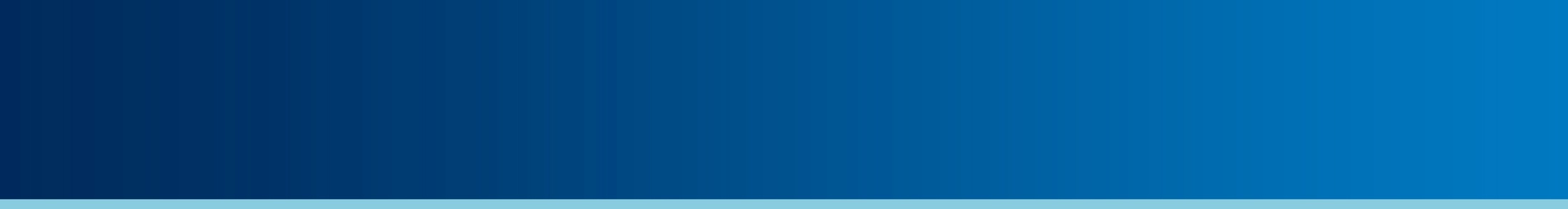 Case Closure
The neglect case can close if:

Child is successfully reunified with parent

A long-term “permanent” order is entered (e.g., adoption, guardianship, custody)

Child turns 21 and “ages out”
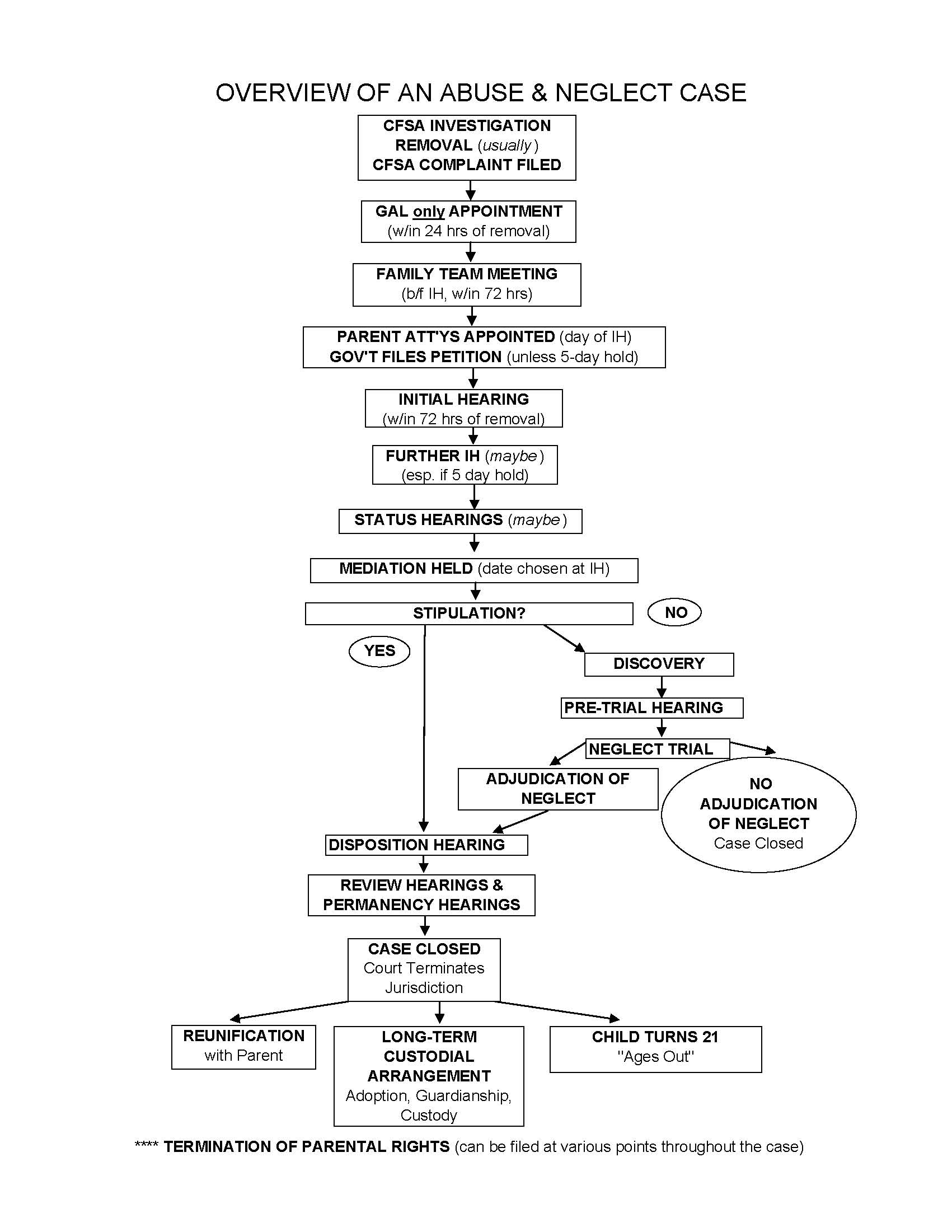 20
[Speaker Notes: Manual TAB 2 –AND A HANDOUT

For anyone who wants more detail]
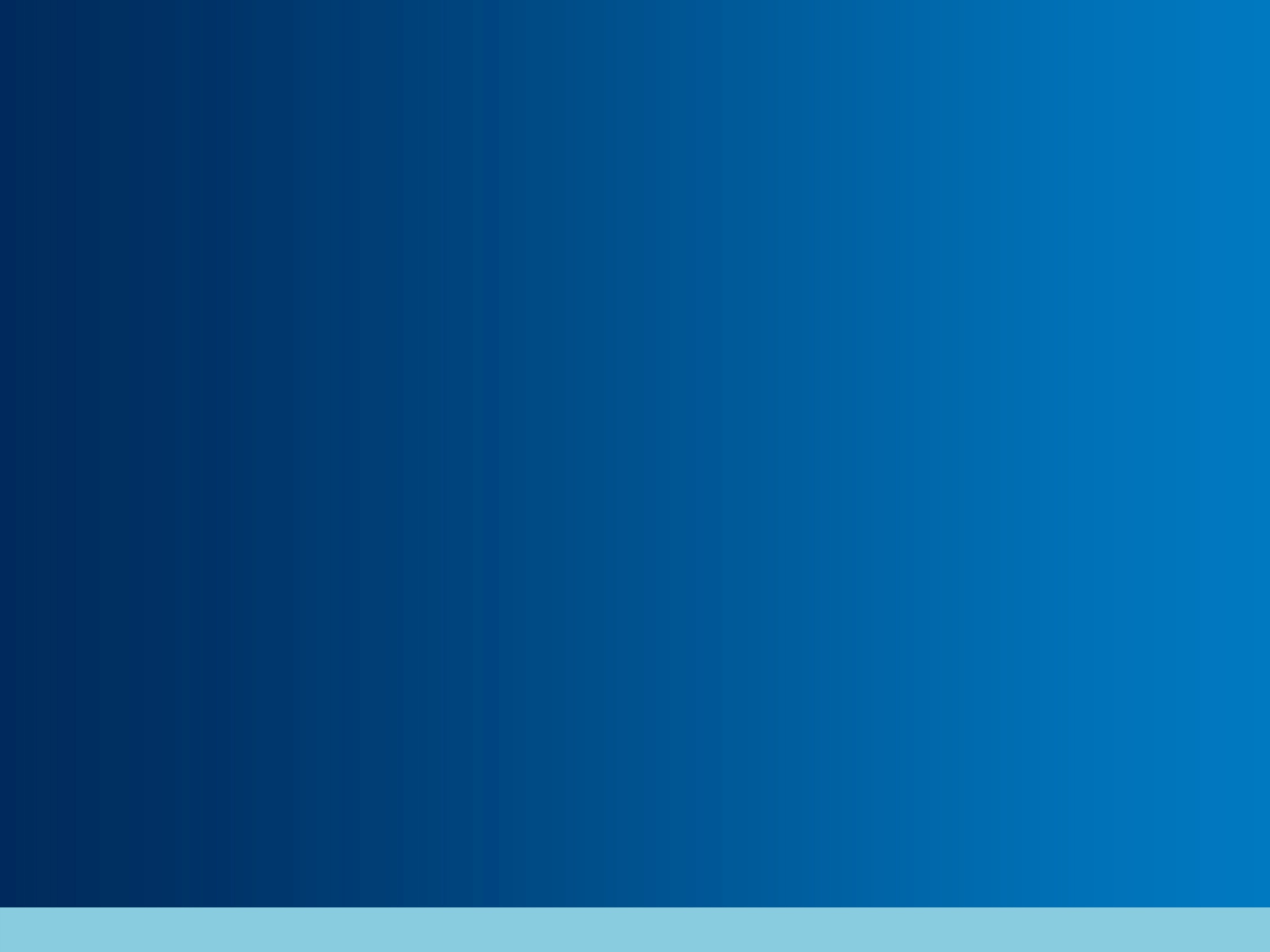 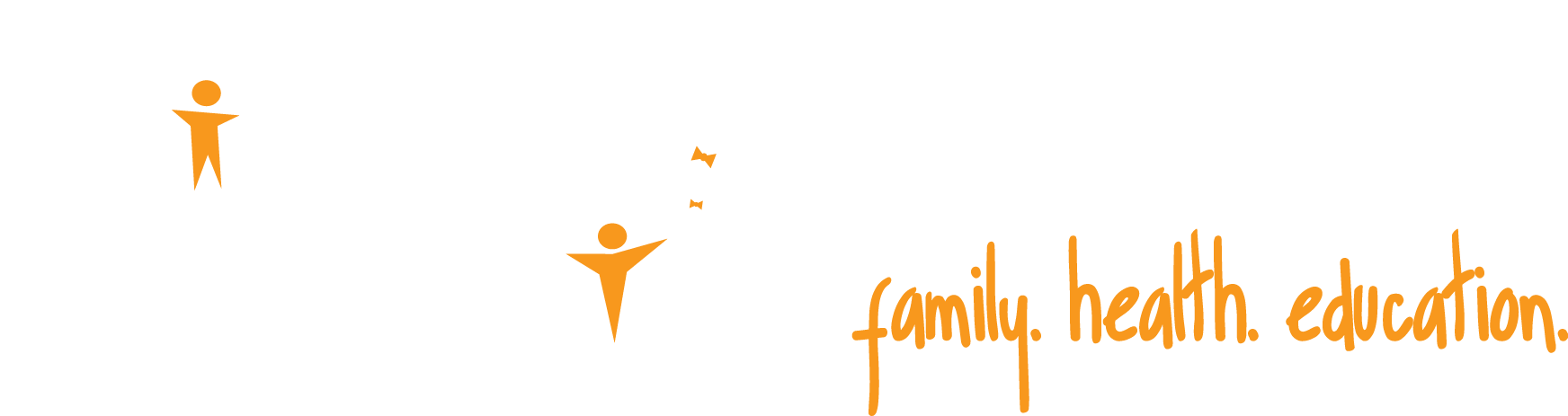 Children’s Law Center fights so every child in DC can grow up with a loving family, good health and a quality education. Judges, pediatricians and families turn to us to be the voice for children who are abused or neglected, who aren’t learning in school, or who have health problems that can’t be solved by medicine alone. With 100 staff and hundreds of pro bono lawyers, we reach 1 out of every 8 children in DC’s poorest neighborhoods – more than 5,000 children and families each year. And, we multiply this impact by advocating for city-wide solutions that benefit all children.

Visit www.childrenslawcenter.org to learn more.
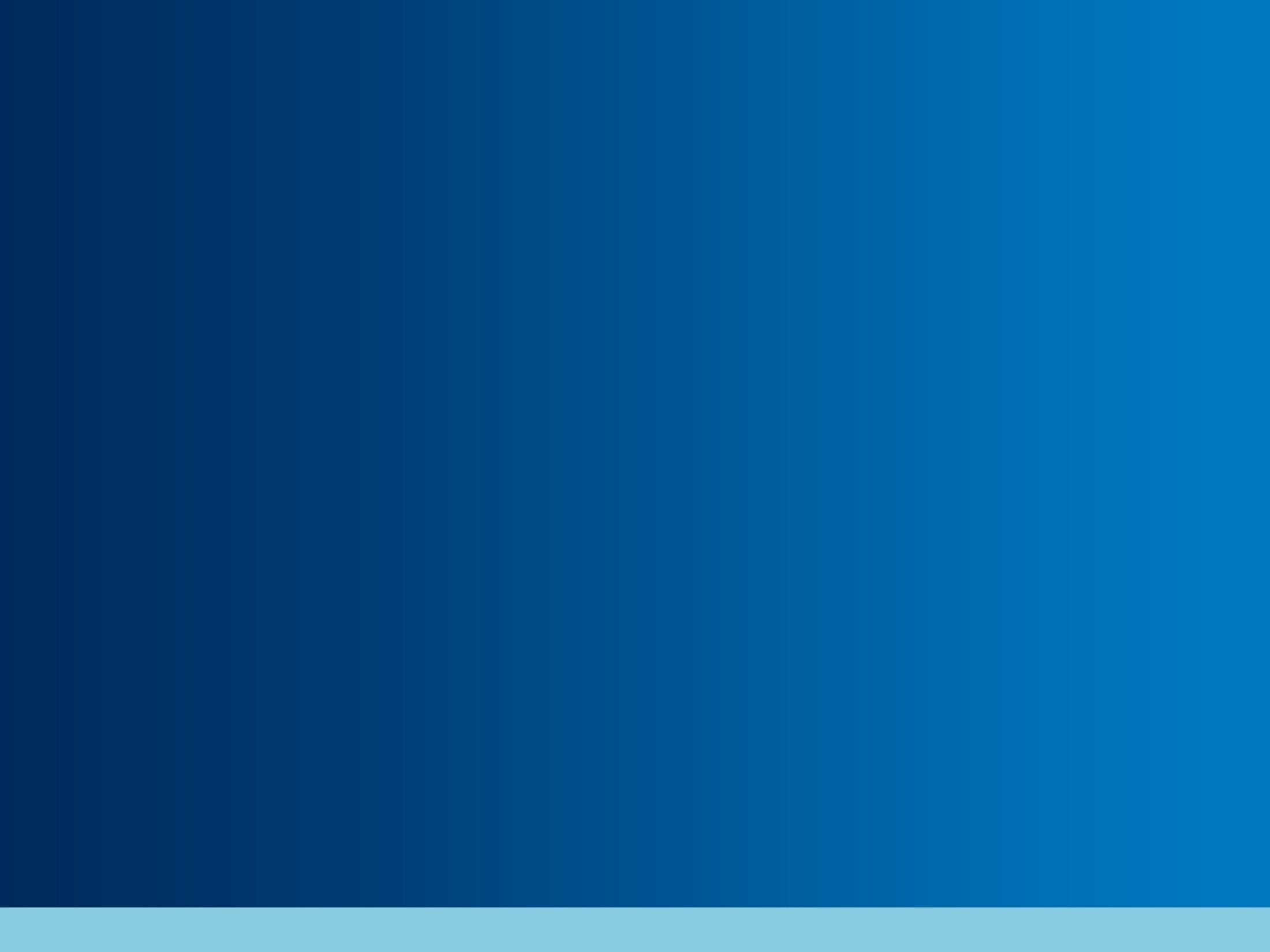 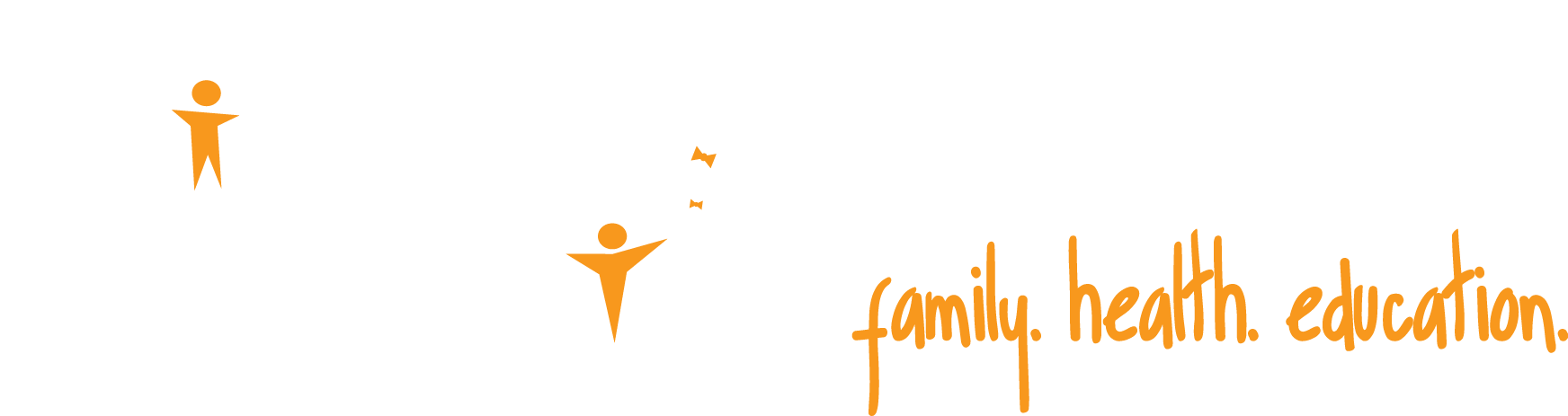 Caregiver Clients and Cultural Competency
Marissa Gunn, Senior Supervising Attorney
Caregiver Representation Pro Bono Attorney Training 
November 2016
Goals for this session
Introduce you to our clients

Provide some context

Explore the role of cultural competency

Share best practices as you move forward
Getting a Sense 
of Client and Family Realities
Who are caregiver clients?
You’ve heard about the types of caregiver matters heard in DC’s Family Court – third party custody and adoption / guardianship

Caregiver clients come with a variety of perspectives, but with a common interest in providing stability for at at-risk child

Who are these clients?
What are your client’s goals?
Caregiver representation is client-directed and client-centered work

Your objective is to help your client achieve his or her legal goals, so one of your first steps will be learning more about those goals

To be the most effective advocate, you need to better understand what is motivating your client to pursue his or her legal goal? Why? Why now?
Where does cultural competency come in?
Differences in culture and experience can play a role in all pro bono work, particularly in the area of family law

As you learn more about your client and his or her family, you should take the time to build a context and a sense of the realities of their life – and appreciate they could be different from your own

It is also important to acknowledge that as you counsel your client, you will be unavoidably informed and influenced by your own family experiences – and must work to keep your client’s goals as the primary touchtone
Where can this come into play?
Disciplinary Choices
Financial Decisions
Living arrangements
Involvement in child’s education
Comfort with mental health or other services
Dynamics between adult parties
Recreational activities
Family structure
Family priorities
Client communication
Some Issues in Caregiver Representation
What are the family realities?
A critical first step in your representation will be getting to know the parties – without making assumptions or having preconceptions about what you’ll find

Family law issues arise in all families from all socio-economic backgrounds, and CLC’s caregiver clients can represent a range of families

Nevertheless, there are some common issues to keep in mind
What is Family?
Clients should be viewed as part of a larger family system, and non-nuclear family structures (i.e., single or unmarried parents, third-parties as potential caregivers, etc.) are common:
Nationally, 1 in 11 US children and 1 in 5 African-American children will have relatives as primary caregivers for at least a short period of time
In 2013, 40% of grandparents living in DC were living with and responsible for their grandchildren

Caregiver clients could include foster parents, grandparents, god-parents, neighbors, older siblings… to name a few







Annie E. Casey Foundation, Kids Count Data Report, Stepping Up for Kids: What 
Government and Communities Should Do to Support Kinship Families, www.aecf.org
[Speaker Notes: Tab 6C: Never Married Parents handout]
The Caregiver Case in Context
Clients are balancing multiple issues

The children in their care often have numerous needs that need to be addressed

The presence of the issues depicted in this graphic may impact your representation and client counseling
The Impact of Poverty
Poverty impacts many DC families and creates stressors that ripple throughout the community, limit resources, and affect caregiving:

1 in 5 DC families are at or below the poverty line (family of 4 = $24,250)

1 in 4 children live in poverty

Wards 7 & 8, where 1/3 of DC’s children live, poverty rate 40-50%

Pervasive poverty impacts the quality and availability of community resources, increases the risk of trauma, and can create stressors on individual families day-to-day decisions in areas like transportation, communication




Annie E. Casey Foundation, Kids Count Data Center, datacenter.kidscount.org
National Center for Infants, Toddlers, and Families, Zero to Three, www.zerotothree.org
Lack of Community Resources
DC’s children often face significant obstacles.  Some examples:

More than 5,000 DC children have unmet mental health needs
Children in our poorest neighborhoods are 10 times more likely to end up in the emergency room
Asthma epidemic in DC – more than 1 in 5 DC children have asthma – a tenfold difference between NW and SE DC
13,000 students in DC with emotional, physical, or learning disabilities who are often languishing day after day in classrooms without the support that they need
More than 1,000 children are in foster care and thousands more are under the watch of DC’s child welfare agency because of concerns about their safety and well being




Annie E. Casey Foundation, Kids Count Data Center, www.datacenter.kidscount.org
National Center for Infants, Toddlers, and Families, Zero to Three, www.zerotothree.org
DC Department of Health Care Finance, Medicaid Annual Report FY2008
[Speaker Notes: Tab 6.b: Children’s Mental Health in DC fact sheet; DC Kids by Ward factsheets]
Getting Community Support
Caregiver clients often come into a child’s life to try to provide them with a sense of stability and to address some of these issues in their lives

Nevertheless, the public systems that deliver services are often difficult to navigate and often have inadequate services

Don’t be surprised if your client expresses frustration about dealing with these various systems – which may even include the court
[Speaker Notes: Tab 6.b: DC Achievement Gap fact sheet]
Strategies for Culturally Competent Representation
As a lawyer and counselor to your client…
Spend time reviewing your respective roles and responsibilities – your client may have never had a lawyer before

Client counseling is particularly important for clients unfamiliar with the court system – take the time to explain the process

Affirmatively discuss who will interact with parties in the case (including non-lawyers) – clients need to know you are their advocate and they do not have to take on the primary role

Discuss what information clients should report to you – e.g., when a service provider comes to their home; when they’re asked to sign something; if a meeting is scheduled

Be understanding and empathic if the client comes to you frustrated and confused – it is not you!
Ensure good communication…
Be aware that there may be barriers to communication via phone or face to face and be as flexible as possible – try to accommodate your client’s schedule; meet at a mutually convenient location, etc.

Make sure your client knows how to contact you – don’t assume they have this information

Find out all possible ways to contact your client – sometimes one form of communication may be unavailable

Don’t get frustrated if your client is temporarily out of touch – this is rarely a reflection on their interest in the case
As an advocate for your clients…
Consider whether any of the views either you or others have about a family’s situation are based on assumptions grounded in culture or their own personal life experiences  
e.g., two parent household preferable to single or multiple caregivers; grandparents should be grandparents, not raising young children on their own; an older adult sibling isn’t mature enough to assume care of a young sibling; etc.

Be client-centered and work to infuse your clients’ own cultural norms into your advocacy  
e.g., having a multi-generational household is natural to them, and culturally appropriate; it is a positive, not a negative and something to emphasize
Providing culturally competent representation
Keep these factors in mind when communicating with your client and other parties
Ensure that your own views on family are not impacting the way you counsel your client and assess their stated goals
Interact with others with an open mind, with respect for their cultural diversity, not being influenced by our own family experiences
Recognize that biases and cultural views can influence the approach you and others (e.g., other counsel, the court, etc.) take, sometimes unconsciously:
What or who is credible 
Assumptions about people’s behavior
Assessments about what arrangement is preferable
Remember discussion of the caregiver cases and common issues that arise
Key strategies
Be self-aware— consider what preconceptions you bring to your advocacy
Listen and Watch – content, not words; verbal and non-verbal
Learn – ask “why” if you don’t understand
Avoid stereotypes – get to know each person as an individual
Don’t judge – imagine multiple meanings, not just the one that fits into your world view; similar circumstances can be interpreted in a variety of ways
Respect – recognize that your own values and morals aren’t the touchtone – it is the family’s that you must understand
Talk and Reflect – think and talk with others about cultural differences
Watch out – look for red flags of your own cultural incompetence
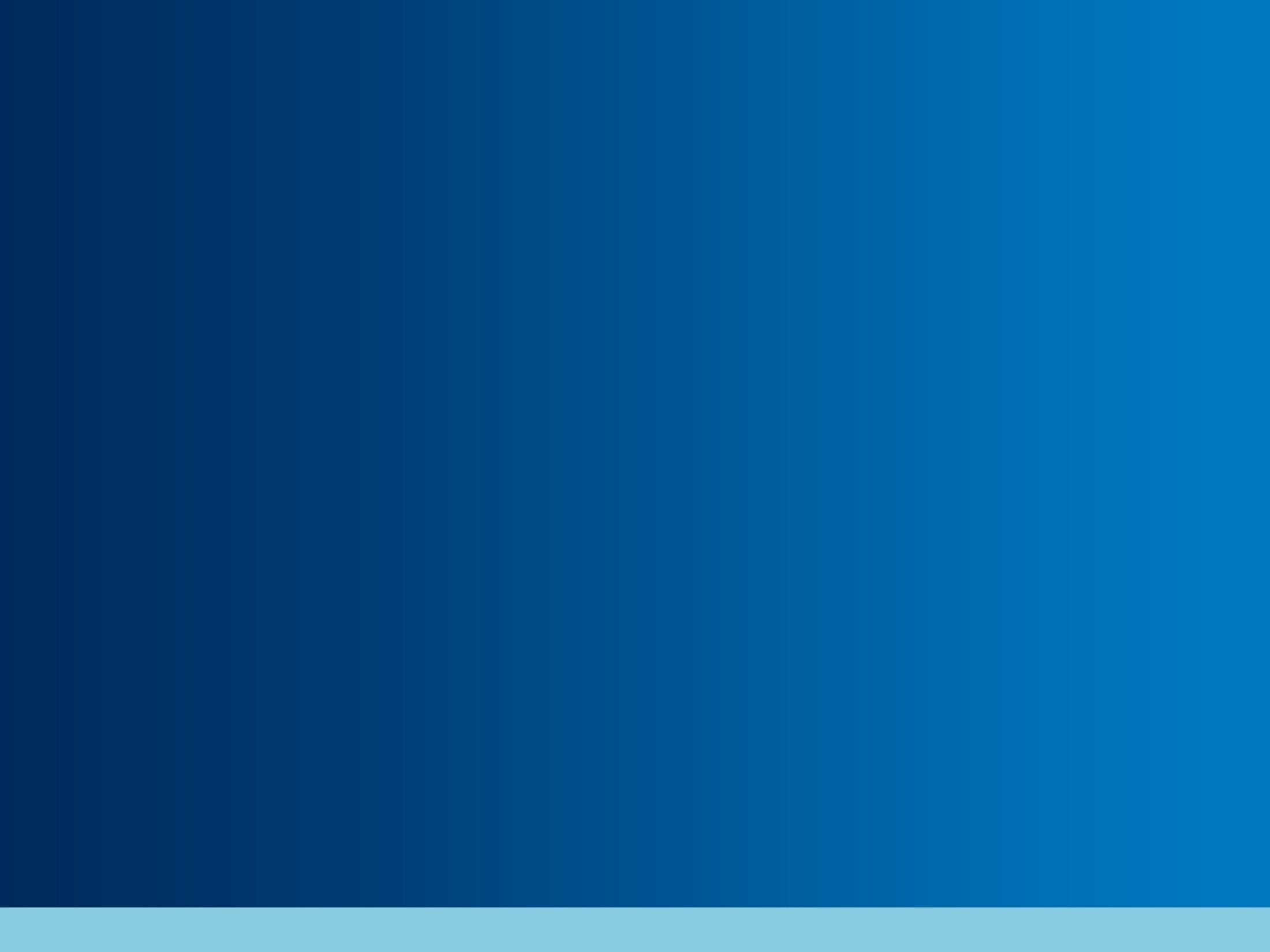 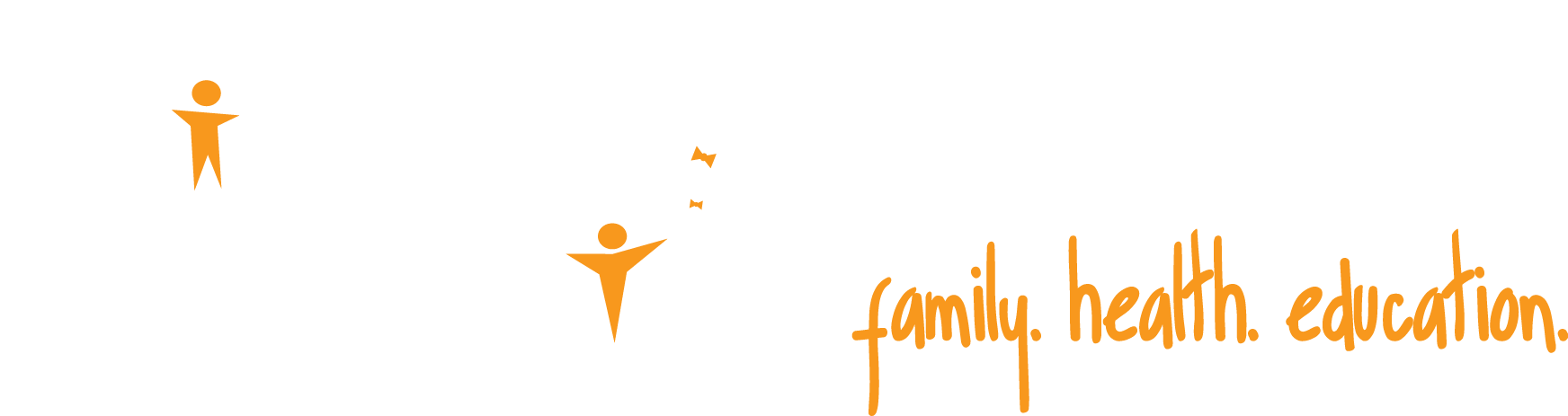 Children’s Law Center fights so every child in DC can grow up with a loving family, good health and a quality education. Judges, pediatricians and families turn to us to be the voice for children who are abused or neglected, who aren’t learning in school, or who have health problems that can’t be solved by medicine alone. With 100 staff and hundreds of pro bono lawyers, we reach 1 out of every 8 children in DC’s poorest neighborhoods – more than 5,000 children and families each year. And, we multiply this impact by advocating for city-wide solutions that benefit all children.

Visit www.childrenslawcenter.org to learn more.
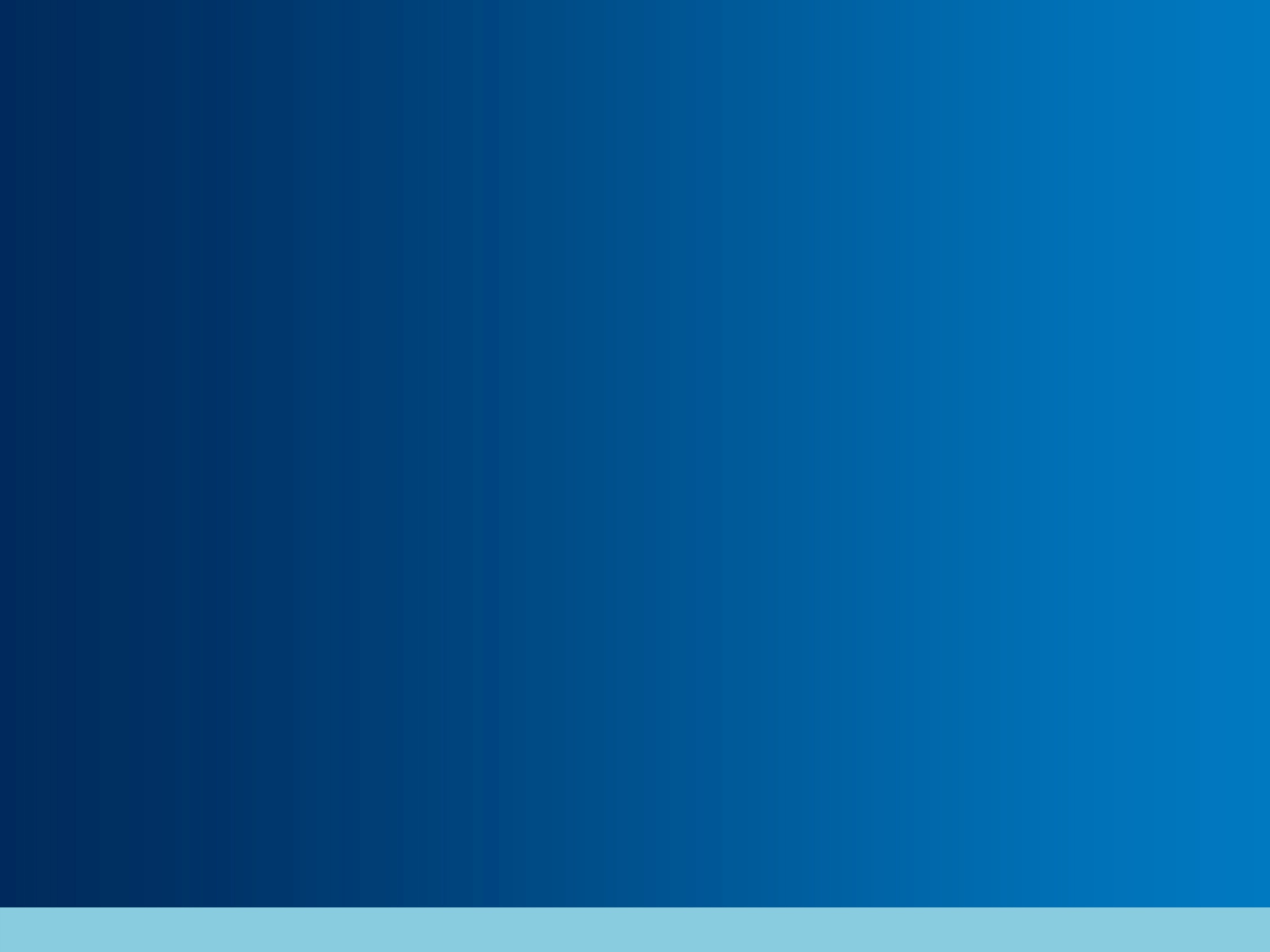 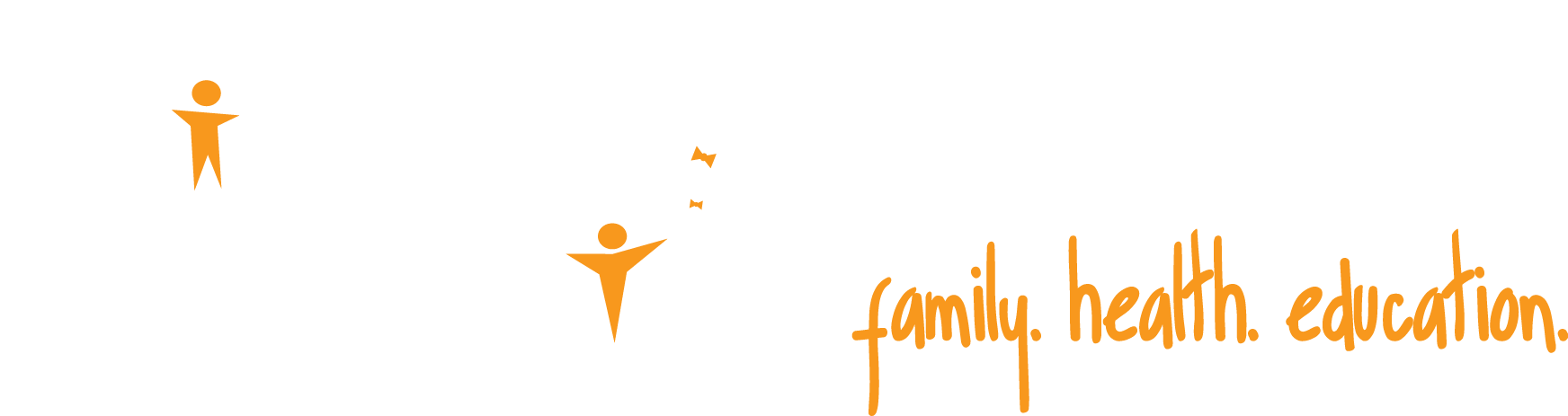 Third Party Custody Cases
Marcia Hollingsworth, Staff Attorney
Caregiver Representation Pro Bono Attorney Training 
November 2016
[Speaker Notes: Start by talking about who our clients are – grandparents, great-aunts and uncles, older brothers and sisters, godparents, etc.  We do intakes and take these cases based on best interests criteria, with goal of preventing children from going into foster care. These are really interesting, important and sometimes complicated cases.]
Custody (Tab 11)
Involves the allocation of rights

Parents retain some rights , unlike adoption (e.g., reasonable visitation)

Custody orders can be modified after a final order, unlike adoption
[Speaker Notes: Custody in DC – if you think of custody of a child as a bundle of rights – in custody cases, trying to work out how those rights will be apportioned between your clients and the other parties.]
Custody Defined
Physical Custody:  child’s living arrangements, including child’s residency or visitation schedule

Legal Custody:  right to make decisions regarding child’s health, education, and general welfare;  right to access child’s educational, medical, psychological, dental, or other records and obtain information about the child from persons who interact with the child
[Speaker Notes: DC Code 18-831.01 (3) and (4)]
A Custody Order Can Grant…
Sole physical or legal

Joint physical or legal

Any other arrangement that the court determines is in the best interest of the child
[Speaker Notes: Lots of flexibility here and ability to craft sustainable solutions for the family you are working with]
Jurisdiction—Can Client File in DC?
Uniform Child Custody Jurisdiction and Enforcement Act (UCCJEA), D.C. Code § 16-4601.01 et seq.

Custody Jurisdiction Decision Tree: www.dccourts.gov/decisiontree
[Speaker Notes: Minimum - DC must be child’s home state (living in DC at least 6 months @ time of filing) 

Other considerations : was a custody order previously issued in DC another jurisdiction—the court that makes the initial child custody determination generally retains exclusive continuing jurisdiction-- and does another state of significant contacts with the child?

We will have determined that DC has jurisdiction before placing a case with you.]
Third-Party Custody
Specifically authorized by the Safe and Stable Homes for Children and Youth Act, D.C. Code § 16-831.01 et seq.
[Speaker Notes: Separate code sections for parent v. parent and parent v. third party custody. 

Third party custody used to be governed by common law.  This Act was passed in 2007 and now is part of the D.C. Code.]
When Does a Third Party Have Standing?
D.C. Code § 16-831.02(a)(1)
Consent of  parent who has been primary caretaker during past 3 years or
Lived in same household as child for 4 of the past 6 months and assumed caregiving responsibilities or
Lives with child and “exceptional circumstances” exist that make custody order necessary to prevent harm to child (which must be detailed in writing) or
“De facto parent” (D.C. Code § 16-831.01(1))
[Speaker Notes: We will have screened for standing, but  you will need to be prepared to make arguments about why.

This is coming up more often in our cases and there is currently no case law.  

Especially if you are arguing exceptional circumstances, need to make arguments about what the exceptional circumstances are.  Needs to be articulated in writing in the complaint –may need to amend the complaints filed pro se. 

De Facto parent = if client meets definition, custody analyzed under the parent v. parent statute.]
Legal Standard
D.C. Code §§ 16-831.06(a)(1) and (2)

Rebut presumption in favor of parental custody by clear and convincing evidence (§ 16-831.07), and
         
Prove that custody with the third party is in the child’s best interests
Four non-exclusive BI factors (§ 16-831.08 (a) (1-4))
cf. D.C. Code § 16-914 – factors to be considered in custody cases between parents
Parental Presumption
Except when a parent consents, there is a rebuttable presumption that custody with the parent is in the child’s best interests.  D.C. Code  § 16-831.05(a)

To rebut, court must find by clear and convincing evidence one or more following factors:
That parents have abandoned the child or are unable to care for the child;
That custody with a parent is detrimental to the physical or emotional well-being of the child;
Or that exceptional circumstances, detailed in writing, support rebuttal.  (D.C. Code § 16-831.07(a))

If court grants custody to third party over parental objection, the court shall include written findings supporting the rebuttal of the parental presumption.  D.C. Code § 16-831.05(b)
[Speaker Notes: for rebuttal: (b) The court shall not consider a parent's lack of financial means (c) The court shall not use the fact that a parent has been the victim of an intrafamily offense against the parent]
If Parent(s) Consent:
Court must award custody pursuant to the agreement unless clear and convincing evidence shows that it is not in the best interest of the child D.C. Code § 16-831.06 (d)(1)

Revocable v. irrevocable consent
Revocable: Upon filing a revocation with the court, the custody order shall be void. D.C. Code § 16-831.11(c). Presumption applies in future proceedings.
Irrevocable: Irrevocable consent waives parental presumption in future proceedings. (SM v. RM, 92 A.3d 1128 (D.C. 2014))
[Speaker Notes: Impact of consent probably won’t be felt until parent seeks to get child back. 
Pro Se consent forms (and our sample consent answer and waiver of service in tab 12) do no explain this distinction or allow space for the parent to specify revocable or irrevocable. 
Consider whether it is in your client’s interests to affirmatively raise this distinction even if the Court does not.
Not all judges seem to be addressing this distinction at this time, but be prepared (Krauthamer seems to address in all cases where a parent consents)
Consider whether it’s best to have a revocable consent or would it be better to go to trial and get findings?]
Best Interests Factors
In determining whether custody  with a third party is in the child’s best interests the court will consider all relevant factors, including:

       1) The child’s need for continuity of care and caretakers, and for timely    integration into a stable and permanent home, taking into account 	the differences in the development and concept of time of children of	 different ages; 
        2) The physical, mental, and emotional health of all individuals involved to the degree each affects the child’s welfare, the decisive consideration being the physical, mental, and emotional needs of the child;
       3)the quality of the interaction and interrelationship of the child with his or her parent, siblings, relatives, and caretakers, including the third-party complainant; and
      4) To the extent feasible, the child’s opinion of his or her own best interests in the matter
Filing the Case
Complaint
See Tab 12 for samples
If there was a prior case, motion to intervene and complaint
Summons for each defendant
Family Court cross-reference form
Identifying information for all parties and child
[Speaker Notes: File at Family Court Central Intake Center, Room JM-520; Family Court clerk’s office/file room:  Room JM-300
Summons forms and cross references forms available from central intake in advance or at the time of filing.]
Practice Pointers
You must provide an address for all known parties. 
Include and designate the last known address if that is all you have. 
Knowns parties must be served, even if you don’t have a current address. 
Constructive service only after diligent efforts to locate the party

Unknown parties may be listed as “unknown” and you will probably not be required to constructively serve them.

Although not required by law, some judges want birth certificates for the child/ren. 
Copies can be filed with initial pleading or at the initial hearing. 

For deceased parents, obtain some proof or documentation of death (death certificate, funeral program, news report or publication). 
Copies can be filed with initial pleading or at the initial hearing.
[Speaker Notes: Birth and death certificates can be obtained from the Vital Records Division at the DC Department of Health (if the birth or death occurred in DC).]
Filing Fees
Application To Proceed In Forma Pauperis (IFP) – fee waiver – will waive all filing fees in case
Take IFP application and complaint directly to Judge-in-Chambers, Room 4220
Judge will rule on the papers
Then take complaint and IFP order to Central Intake Center and file
[Speaker Notes: $80 for initial complaint
$20 for  motions 

Clients that get any type of public benefit are typically eligible for IFP status under DC law. There is a pro se form or contact CLC for samples.]
At the Time You File Your Complaint:
Case will be assigned to a judge

An initial hearing date/time will be scheduled
[Speaker Notes: You will not be able to pick your judge or your initial hearing date or time]
Program for Agreement and Cooperation in Contested Custody Cases (PAC)
Contested custody cases are referred to the PAC program at the initial hearing.
Educate parents/caregivers about harm that conflict has on children
Includes a group seminar on effective communication (3-4 hours on a Saturday)  and, two weeks later, a mediation intake.
Children between 5 and 15 attend a separate class on understanding custody conflict  and dealing with the related stress
 
If domestic violence issues exist, call (202) 879-1851 to arrange for client to attend separate seminar and to request to opt out of mediation.

If parties consent after scheduling, contact PAC prior to seminar date to opt out.
Service in Custody Cases
Each known defendant must be served with a summons and a copy of the complaint (unless a consent answer has been signed and filed)

Plaintiff is responsible for ensuring service and filing proof of service 

Service is governed by SCR-Dom.Rel. 4
[Speaker Notes: Plaintiff can’t personally serve (at home left with person of suitable age and discretion)

Personal service or certified mail, return receipt requested]
Constructive Service
If a defendant cannot be found, the court can authorize service by publication
D.C. Code § 13-336 et seq.; SCR-Dom.Rel. 4; Cruz v. Sarmiento, 737 A.2d 1021 (D.C. 1999); Bearstop v. Bearstop, 377 A.2d 405 (D.C. 1977)

Motion to publish
Supporting affidavit(s)/documentation of efforts to locate
Include both generic and specific efforts
Contact your CLC mentor if your client has IFP status and is ordered to publish
[Speaker Notes: Some Superior Court Domestic Relations judges interpret the statutes to say that posting is not available in custody matters. Those judges are ordering publication at a cost even when clients have been granted In Forma Pauperis (IFP) status and therefore do not have to pay court filing fees. If this issue arises in your case, please contact a mentor at Children’s Law Center.]
Affidavit of Service
Personal service: affidavit signed by person who served the complaint, summons and notice of hearing

Certified mail: affidavit of person who mailed (which can be you) with return receipt (green card if not done electronically) attached

Posting: Court staff will take care of it if authorized. 
Be sure to document that dates of posting

Publication: newspaper will mail you an affidavit
[Speaker Notes: Some Judges have expressed distaste for electronic signatures]
After Effecting Service on Defendant
Defendant has 20 days from the date of service to file an answer or responsive pleading

Answer may:  
Admit the complaint allegations to be true and consent to relief requested, or 
Deny allegations and contest (and usually counterclaim)
If Defendant is Served and No Answer is Filed
The Plaintiff can file a request for an entry of default.  SCR-Dom.Rel. 55
File “Affidavit in Support of Default and Compliance with Servicemembers Civil Relief Act”

After a default is entered, the court can proceed to rule on the merits

Typically, the court expects a brief presentation of evidence
Defaults—Servicemembers Civil Relief Act
Protects defendants in the military
Affidavit from client of search

Search is often done anyway as part of the efforts in support of a motion for constructive service

2 websites with information:
http://dcp.psc.gov/ad_search.asp 
http://www.defense.gov/faq/pis/PC04MLTR.html
Contested Cases—Pre-Trial
Initial hearing
Request Temporary or PL relief?

Status hearing(s)
Request Temporary or PL relief?

Mediation?

Home study, forensic custody evaluation, guardian ad litem?

Pre-trial statement
[Speaker Notes: Mediation—client does intake with multidoor.  Can request you, as client’s attorney, be present for mediation.

Third party custody statute outlines timelines for PL hearings, if requested.

Judges differ on practices with PL hearings]
Trial
If the case is contested and does not settle, a bench trial will be held

Discovery and trials are governed by the Domestic Relations court rules and are comparable in most respects to civil trials

Most cases involve pro se parties; thus formal discovery may be less useful
Order
Court must issue written findings of fact. SCR-Dom. Rel. 52

All custody awards are subject to modification or termination.
[Speaker Notes: Should offer to draft findings of fact – include facts sufficient to support the conclusions of law on standing, rebuttal of parental presumption (statutory requirement that these findings be detailed in writing) and best interests.  

The court had issued administrative guidance about timelines for issuing written findings and conclusions (i.e. 60 days).  Call CLC mentor if there is a delay in issuing a final order.]
Modification Standards
Where the third party was granted custody with a parent’s revocable consent:
Parental presumption and best interests.  See SM v. RM, 92 A.3d 1128 (D.C. 2014) 

Where the third party was granted custody with a parent’s irrevocable consent: 
Substantial and material change in circumstances and best interests. See SM v. RM, 92 A.3d 1128 (D.C. 2014); D.C. Code § 16-831.11

Where the third party was granted custody after adjudication of the parental presumption: 
Substantial and material change in circumstances and best interests. D.C. Code § 16-831.11
[Speaker Notes: Should offer to draft findings of fact – include facts sufficient to support the conclusions of law on standing, rebuttal of parental presumption (statutory requirement that these findings be detailed in writing) and best interests.  

The court had issued administrative guidance about timelines for issuing written findings and conclusions (i.e. 60 days).  Call CLC mentor if there is a delay in issuing a final order.]
Other Provisions of Safe and Stable Homes for Children and Youth Act
Creates a revocable custodial power of attorney by which a parent may delegate most of her rights/responsibilities to a third party without going to court.  D.C. Code § 21-2301
[Speaker Notes: This can be helpful as a stopgap measure while waiting to get full custody.  In some cases, this may make more sense for families than going to court. These should be accepted by schools, doctors, etc.  However, sometimes schools or doctor’s offices are unfamiliar with the form and may push back.  You can try to help your client, for example by calling the school and explaining to the staff that the form is a legal document, and where to find the authority in the Code.]
Grandparent Caregivers Program Subsidy: Eligibility Requirements
Only grandparents, great-grandparents, great-aunts and great uncles (“GP”) can apply
GP must be a DC resident
Child must be under 18 and living with the GP for the past six months
The parent cannot have lived in the same home as the GP or child for the past six months.  (Exceptions:  if parent gave GP standby guardianship, is a minor enrolled in school, or is a minor with a medically verifiable disability.)  
GP’s household income must be below 200% of the federal poverty level
A court award of custody is NOT required
[Speaker Notes: If client has not yet applied, give them application right away, as sometimes there is a waitlist. Subsidies are usually around $600/month, so can substantially improve a caregiver’s ability to provide for child.  While a final custody order is not required, grandparent will need to show some proof that the child is living with them.  Requirement that caregiver lived with child 6 months is also lifted if parent consents and child at risk of entry into foster care. 

Application for TANF/Medicaid too.]
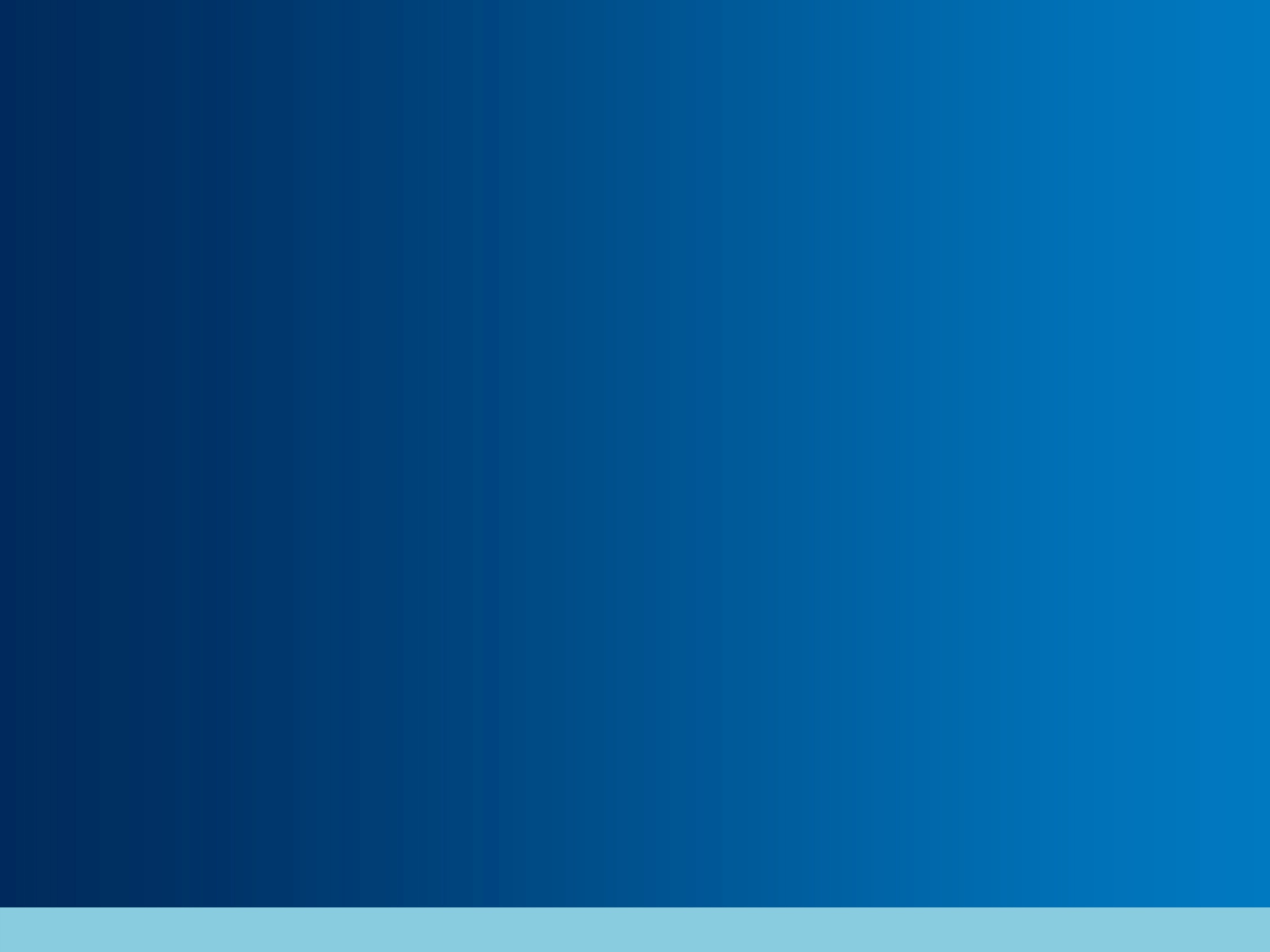 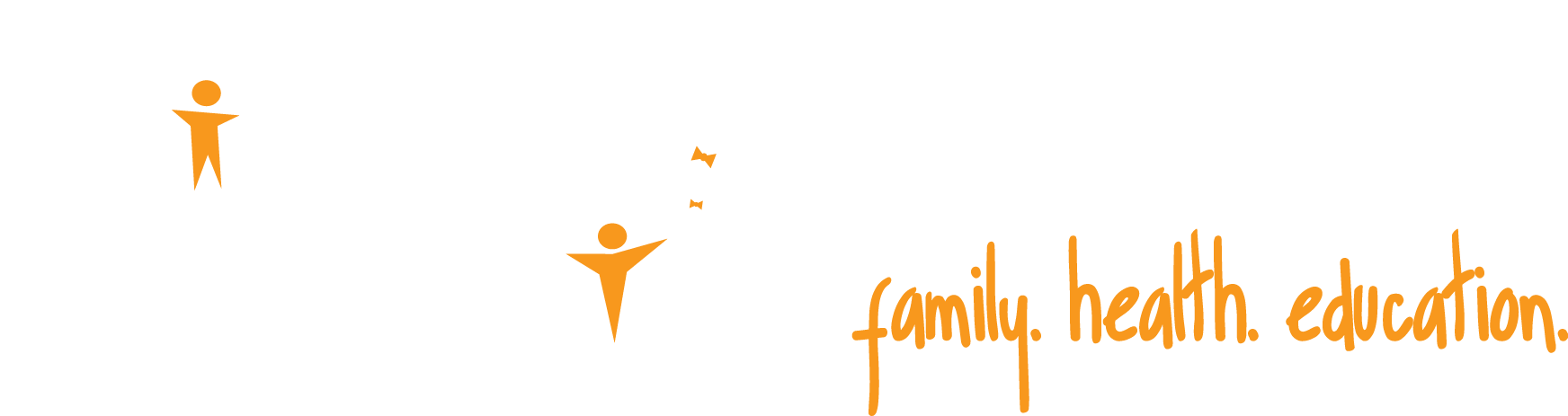 Children’s Law Center fights so every child in DC can grow up with a loving family, good health and a quality education. Judges, pediatricians and families turn to us to be the voice for children who are abused or neglected, who aren’t learning in school, or who have health problems that can’t be solved by medicine alone. With 100 staff and hundreds of pro bono lawyers, we reach 1 out of every 8 children in DC’s poorest neighborhoods – more than 5,000 children and families each year. And, we multiply this impact by advocating for city-wide solutions that benefit all children.

Visit www.childrenslawcenter.org to learn more.
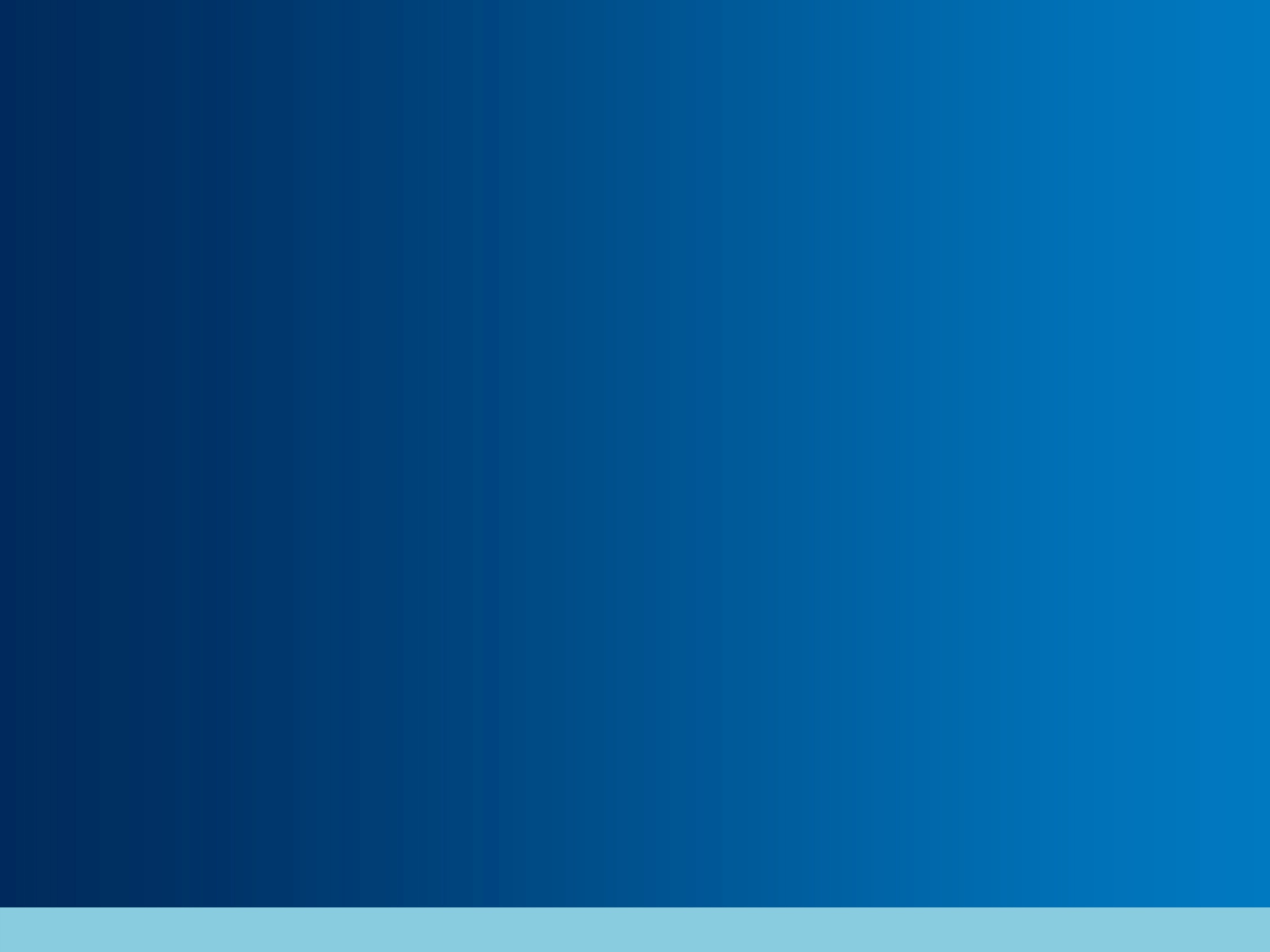 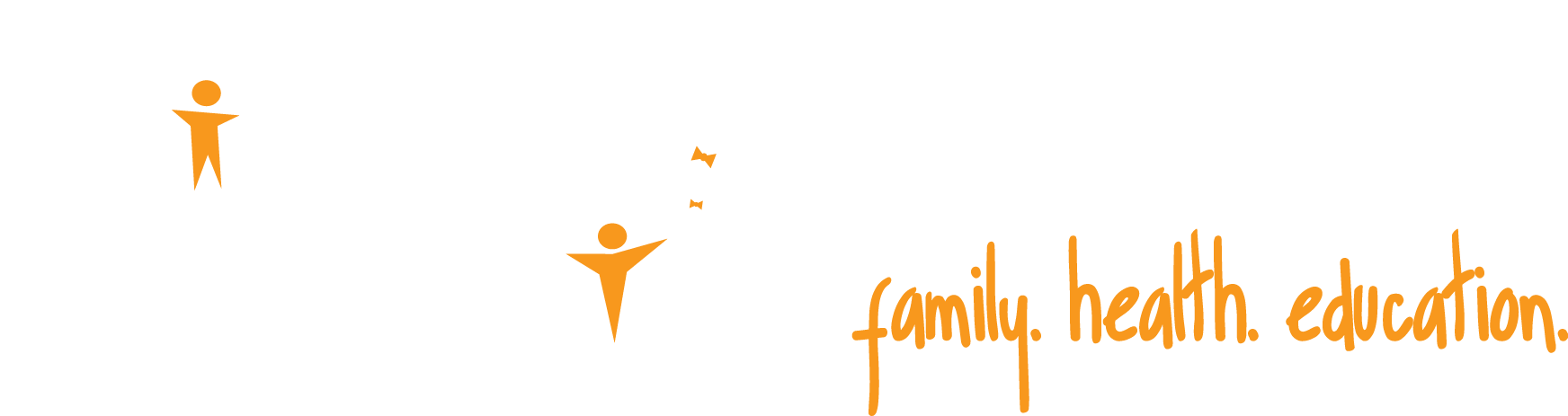 Adoption and Guardianship Law and Practice
Rebecca Goldfrank, Director, Families First
Caregiver Representation Pro Bono Attorney Training 
November 2016
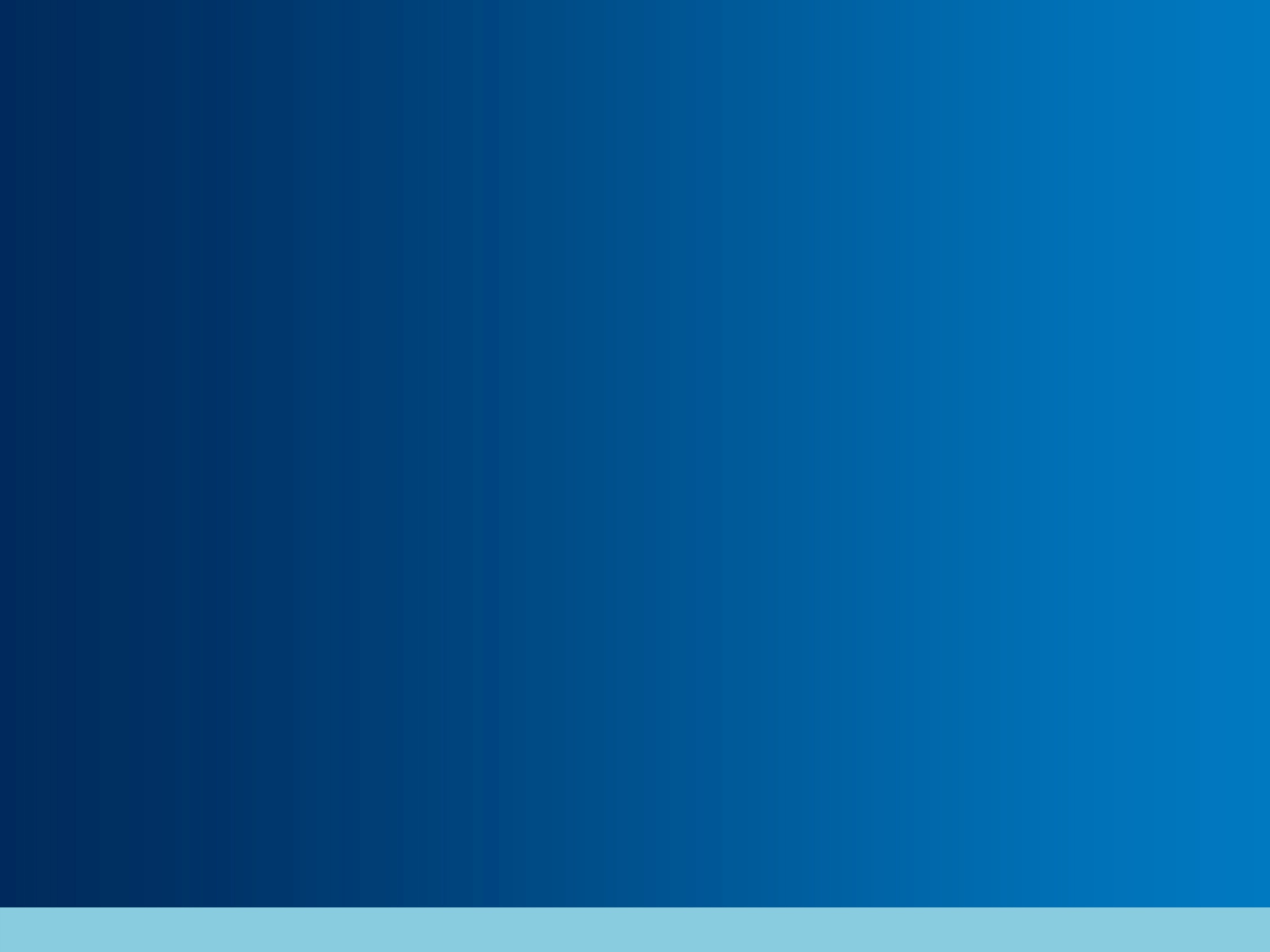 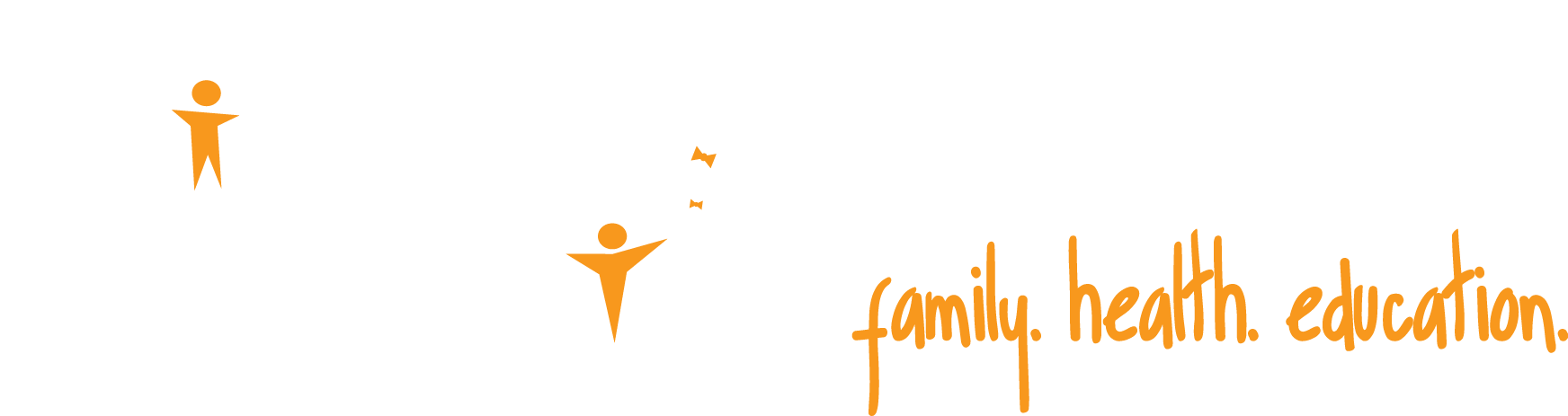 Adoption Practice
Manual Tabs 4-7
[Speaker Notes: Tab 5]
The Life of an Adoption Case: An Overview
Step 1: Petition Filed
Step 2:  Court issues “Order of Reference, for Expedited Response, for Consolidation and for Service” and “Notice of Adoption and Order to Show Cause”
Step 3:  Parents personally or constructively served with notice of adoption
Step 4:  CFSA files Interim Report
Step 5:  Initial Show Cause Hearing
Step 6:  Discovery (only an option if petition for adoption is contested)
Step 7:  Trial - Show Cause Hearing
Step 8: Court waives consent of birth parents or finds consent not required (if parents have not already consented)
Step 9:  CFSA files Final Report
Step 10:  Court issues Final Decree of Adoption and Neglect case closes (only after child has lived with caretaker for six months and adoption subsidy agreement has been signed by adoptive parent(s) and CFSA)
[Speaker Notes: One adoptions calendar under the Domestic Relations Branch (Current Judge: The Honorable Jennifer Ditoro)]
Parties and Counsel
Parties: Petitioner(s), birth parents, the child through GAL, and the Mayor (if child is in the neglect system)

Counsel:  No statutory or absolute constitutional right to counsel in adoption cases

Court consolidates neglect case with adoption case so that counsel may be compensated

Court appoints same GAL for the child as is appointed in the neglect case
[Speaker Notes: One family, one judge]
Adoption Overview
Birth parents’ right to custody and to rear children is a fundamental constitutional right 


Petitioner’s burden of proof: clear and convincing evidence
Adoptions - The Law (Tab 4)
Adoption law (civil; statutory)

DC Code § 16-301 et seq. 

Court Rules: 
SCR – Adoption 1 – 79-I, 101, 201 
SCR – General Family A – T
[Speaker Notes: several rules on procedure, what pre-trial and trial will look like.  Gen. Fam. Rules are umbrella for all family cases, adoption rules more specific.]
Jurisdiction – Can You File In DC?
Adoption statute (D.C. Code §16-301) provides jurisdiction if:

Petitioner is legal resident of DC 
Petitioner has actually resided in DC for at least one year preceding the filing of the petition OR 
Child to be adopted is in the legal care, custody, or control of the Mayor or licensed child-placing agency  (“in the neglect system”)
Child born in DC
[Speaker Notes: Alyssa]
Who Can Adopt?
D.C. Code § 16-302:
Any adult (single or married)
Spouses must join in the petition


In re M.M.D., 662 A. 2d 837 (D.C. 1995) (two individuals in committed relationship can adopt)
[Speaker Notes: Alyssa]
Who Can Be Adopted?
D.C. Code § 16-303:
Anyone (adult or child)


Children 14 and older must consent 
Court can waive this requirement if it finds that adoption is in child’s best interest
[Speaker Notes: Allison – GAL will have to talk to their client; be mindful not to talk to the client without permission or presence of GAL.]
Drafting the Adoption Pleadings (Tab 5)
Three documents are filed:  
Adoption petition
Option to request to change the child’s name
Vital Records form (for new birth certificate)
Adoption Information Sheet
Separate petition filed for each child
Required information found in DC Code § 16-305, UCCJEA (DC Code §16-4602.09), and Adoption Rule 7
Prospective adoptee facts
Natural parents facts
Petitioner(s) facts
[Speaker Notes: Allison – pull out and pass around vital records and adoption information sheet. Quick and easy!

Petitioners name is listed in initial petition and these forms, which are not served on all parties. Thereafter, initials will be used.]
Filing of the Adoption Pleadings
Original adoption petition plus a copy for your own records
Include a “copies to” page with the names and addresses of petitioner’s counsel, social worker, and all attorneys of record in the neglect case
Clerk will assign an “A” case number (e.g. A-100-15)
Adoption cases are filed under seal -- Motion to Break Seal
Do not serve the parties with a copy of petition or accompanying documents 
Adoption petition is not served on birth parents
Service of notice of the petition completed by the Diligent Search Unit (DSU) at CFSA
Filed with Judge Jennifer DiToro, currently the Adoptions Judge
[Speaker Notes: THINGS ARE NOT FILED ELECTRONICALLY IN ADA CASE – can be confusing! 

Circulation of adoption petition is a common mistake.]
Orders Issued In Response To Adoption Petition (Tab 6)
“Order of Reference, for Expedited Response, for Consolidation and for Service”
Directs the child-placing agency to investigate, report, and recommend
Consolidates adoption and neglect cases
“Notice of Adoption Proceeding and Order to Show Cause”
Provided to those whose consent to the adoption is required:
Parents (but if rights terminated/relinquished, then Mayor or Child Placing Agency)
Child is 14 years old or older (through GAL)
Must be personally served on the birth parents, unless constructive service is allowed
Served by the Diligent Search Unit (DSU) of CFSA
Counsel should contact LaTanya Ward at CFSA (202-727-7755), to find out who is responsible for and the status of service
[Speaker Notes: Includes date of first Court hearing (the “Initial Show Cause” hearing).
After initial directives are issued by Judge DiToro, neglect and adoption cases will be consolidated and heard by the judge in the original neglect case.
The Court provides a deadline for CFSA to file an affidavit of efforts to effect service.]
The Initial Show Cause Hearing
Date is set in the Order of Reference (often the same date as next scheduled status hearing in Neglect case)

Typically, a status hearing during which the Court:
Inquires about service
If DSU can’t serve the parent, consider whether you should file a motion for constructive service or request it orally
Inquires about status of consents
[Speaker Notes: ALLISON– Discovery schedule may be set as well as Show Cause (trial) date;

Take close look at paternity and when/ how it was established.]
Trial on the Adoption Petition: 
One Step Process
One-Step Process:
Known as the “show cause” adoption hearing
Granting of the adoption:
Terminates the birth parents’ rights 
Creates the new adoptive parent-child relationship
Parent can consent to the adoption, or court can grant adoption if it finds that the parent is withholding consent contrary to the best interests of the child or if the parent has abandoned and voluntarily failed to support the child for at least 6 months preceding the date of the filing of the petition
Trial on the Adoption Petition: 
Two Step Process (less common)
Two-Step Process:
Birth parent-child relationship is already severed prior to the granting of the adoption as the result of:
An evidentiary hearing on a motion to terminate parental rights in the neglect case (“TPR”) pursuant to DC Code § 16-2351 et seq. (usually filed by the government, but can also be filed by the guardian ad litem)
Voluntary relinquishment of parental rights (non-judicial process) pursuant to DC Code § 4-1406
A TPR can take place before an adoption petition is filed or while an adoption is pending; if both a TPR and an adoption petition have been filed, they are customarily consolidated and tried together
[Speaker Notes: Alyssa]
Trial:
 AKA the Show Cause Hearing
Evidentiary Hearing at which Petitioner must show by clear and convincing evidence that:
Child is physically, mentally or otherwise suitable for adoption by petitioner;
Petitioner is fit and able to give child a proper home and education;
Adoption will be in the best interest of child; and
Birth parents consent or
Court finds parent has abandoned and failed to support child, or 
Court finds parent is withholding consent contrary to the best interests of child

Source: DC Code § 16-309(b)
[Speaker Notes: Alyssa]
Proving Best Interest of the Child
There is no guidance in the Adoption Statute, so use the Termination of Parental Rights (TPR) factors (D.C. Code §16-2353) as guide:

Child’s need for continuity of care and stability
Physical, mental, and emotional health of all individuals involved to the degree that each affects the welfare of the child, the decisive consideration being the physical, mental, and emotional needs of the child 
Quality of relationship of child with parent, siblings, caretakers, or foster parents
Child’s opinion of his or her own best interest
Evidence that drug-related activity continues to exist in child’s home after intervention/services
[Speaker Notes: - supported by case law that you look at these factors.  

This is really the standard.  How would you prove each of these things? This is the fun part!! As you are interviewing your client, always have these things in your mind.  Pretty straightforward, not rocket science. 
Exhibits
Witness testimony – experts from the court, social worker, service providers, (Child testimony?), parent testimony, caregiver testimony, child therapist, relatives….

Some things may not be relevant at all (#5 if not a drug case; #4 if child is an infant). Important to develop a trial strategy that incorporates each of these.]
Building Your Case
Attend neglect hearings 

Copy the Neglect and Social files (if party to the Neglect case)

Make timeline

Talk to social workers, GAL, AAG and birth parents’ attorneys

Visit client’s home

Run criminal background checks (initially and again before hearings and trial)
Pull criminal case files

Request CFSA file or “FACES” notes by letter/email/discovery

Identify and interview witnesses 

Prepare for trial
[Speaker Notes: Allison]
Pretrial Pointers
Discovery:
Governed by SCR - Adoption Rules 26 through 37 
Practice – serve document requests, interrogatories, requests for admissions
Tip:  ask for formal discovery schedule and order
Pretrial Statement:
Circulated by movant to parties and filed with Court re: witnesses, exhibits, undisputed facts
Tip: Request a pretrial hearing 
Subpoenas:
Governed by SCR -Adoption Rule 45
Tip: Plan ahead -- court approval of subpoenas required
[Speaker Notes: Pre-trial statement - - burden is on petitioner’s counsel to draft and circulate.

How do you get adoption subpoenas? Email the law clerk!!!

Tab 4.c – Practical Tips for Discovery]
Post-adoption Contact (PAC) Agreements 
(D.C. Code §4-361) (Tab 7)
Prospective adoptive parents or adoptive parents and the birth parent or other birth relative of a prospective adoptee or adoptee can enter into a written agreement governing “contact” between the child and her biological family after adoption 
Adoptees 14 years and older can veto – their consent must be obtained
When the child is in the neglect system, court “shall review and approve” based on child’s best interest before the adoption can be finalized
Decision to enter into agreement is at sole discretion of adoptive parent
Any party to the PAC can move the Family Court to enforce the agreement; Court should do so if it finds that enforcement is in the child’s best interests
Party may ask Court to modify a PAC agreement; Court may do so if convinced that such modification is in the child’s best interests
[Speaker Notes: In the past, DC has not allowed for so-called “Open Adoptions” which may incorporate into the final decree of adoption provisions allowing for or ordering visitation or information sharing with the biological parents or other legally enforceable rights.]
Post-Trial Issues
Court will issue written Findings of Fact, Conclusions of Law, and Order waiving consent of birth parents

Court may set status hearing or control date

Court will not issue Final Decree of Adoption until CFSA submits ex parte Final Report and Recommendation

Adoption Home Study (confirmation that subsidy agreement finalized)
Approval under Interstate Compact on Placement of Children (ICPC)
[Speaker Notes: Judge may ask you to draft FOF, COL.  Thus, it is important to take really good notes during trial! May be good to have a second person with a laptop (or fast handwriting) into trial.]
Issuance of Final Decree
Final decree hearing may be ceremonial

Court will issue four (4) certified copies of decree which are mailed to adoption petitioner’s attorney

Upon request and payment, Petitioner may obtain new birth certificate at Vital Records Division
[Speaker Notes: Private courtroom ceremony versus Adoption Day versus finalization from chambers. CUPCAKES!]
Appeal
Findings of Fact, Conclusions of Law, and Order
Waives birth parents’ consent
Not appealable

Notice of Issuance of Final Decree of Adoption (and Final Decree of Adoption)
Appealable 
10 business days to appeal if Magistrate Judge presided over adoption trial; 30 days if Associate Judge heard the case
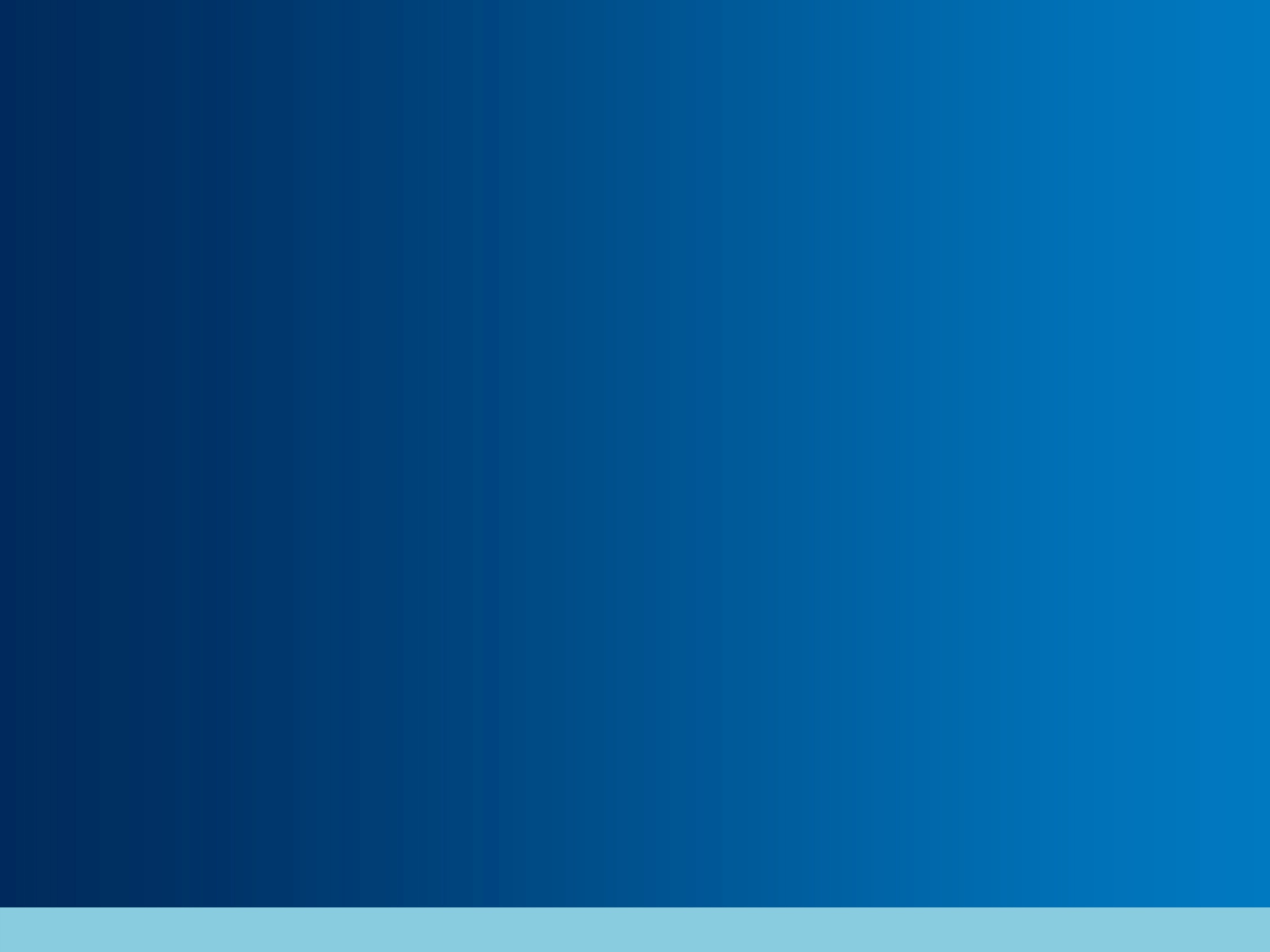 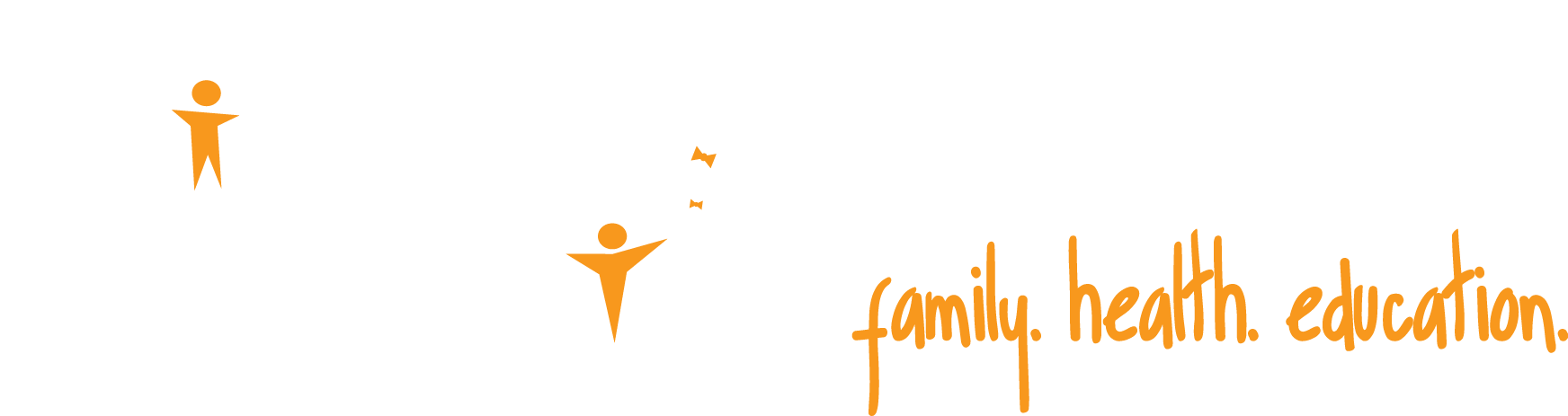 Guardianship Law and Practice
November 2016
What is Guardianship? (Tab 8)
A permanency option for children adjudicated neglected (D.C. Code § 16-2381-2399 and D.C. Superior Court Admin. Order 02-05)

Purpose: “Increase the opportunity for the prompt permanent placement of children, especially with relatives, without ongoing government supervision.” 

Vests caretaker with long-term custodial and legal authority over a child without permanently terminating birth parents’ rights
[Speaker Notes: Tab 8: Statute citation and guardianship primer

Parents retain certain rights, including reasonable visitation, choose religion of the child, responsibility to $ support, inheritance
A successor guardian is often designated.
Guardian may not relocate over 100 miles from residence at time order entered w/o notice to court and parties]
The Life of a Guardianship Case: An Overview
Step 1: Motion for Permanent Guardianship filed
Step 2: Court sets date for an evidentiary hearing on the motion
Step 3: Court orders personal service on parents of summons and motion; if no personal service, Court may order constructive service 
Step 4: Discovery; Try to negotiate consents
Step 5: Trial – Preponderance of the Evidence
Step 6: Court issues Order for Permanent Guardianship (after child has lived with guardian for six months and guardianship subsidy agreement signed by guardian and CFSA)
Step 7: Neglect case becomes inactive; Court retains jurisdiction to enforce, modify or terminate Order until child reaches 18 years old (or, if child consents and Court finds in child’s best interest, until 21)
[Speaker Notes: Allison

Can’t re-enter foster care after 18, but court can modify up to 21 with child’s consent 

NOTE: The lower burden of proof because this is not an equivalent infringement on parents rights – parents still retain some rightrs.]
Filing and Service of the Guardianship Motion (Tab 9)
File Motion for Permanent Guardianship and Completed Summons and Notice for each parent 
Motion filed within the Neglect case
“GDN” case number is assigned (parallel to Neglect case number)

Serve all attorneys with the Motion, Summons(es), and Notice

Personal service on parents completed by the Diligent Search Unit (DSU) at CFSA
[Speaker Notes: Go back to the slide about Building your adoption case – all the same steps]
Guardianship Proceedings 
D.C. Code § 16-2381 et seq., D.C. Superior Court Admin. Order 02-05, Neglect Rules
Trial or Evidentiary Hearing on Motion for Guardianship  – Court must determine that:
Guardianship is in the best interest of the child 
Adoption or reunification not appropriate
Guardian is suitable and 
Home is safe and permanent

Consent: If child is 14 and over, Court must designate proposed guardian selected by child unless contrary to best interests.
[Speaker Notes: Go back to the slide about Building your adoption case – all the same steps]
Guardianship Proceedings 
D.C. Code § 16-2381 et seq. and D.C. Superior Court Admin. Order 02-05
Factors the court must consider to establish that guardianship is in the best interests of the child (D.C. Code § 16-2383 (d)): 

Child’s need for continuity of care and stability
Physical, mental, and emotional health of all individuals involved to the degree that each affects the welfare of the child, the decisive consideration being the physical, mental, and emotional needs of the child 
Quality of relationship of child with parent, siblings, caretakers, or foster parents
Child’s opinion of his or her own best interest
Evidence that drug-related activity continues to exist in child’s home after intervention/services
[Speaker Notes: Tracks TPR statute that we apply in adoptions]
Guardianship for Youth 18-20 years old
The Adoption Reform Amendment Act of 2010 establishes the Family Court’s jurisdiction to enter guardianship orders for youth who are 18-20 years old.  Of note, under law:

18-20 year old must consent to any guardianship in writing

Language regarding the authority of a permanent guardian that differs from typical guardianship orders

Guardianship statute remains silent as to what rights, if any, biological parents retain over youth who are 18-20 years old

A child who exits foster care to guardianship may not reenter foster care after age 18.  D.C. Code § 16-2390 (2011)
Permanent Guardianship
Order for Permanent Guardianship (and Findings of Fact and Conclusions of Law)
Typically awards visitation to the parent 
See § D.C. Code 16-2389 (Effect of guardianship order)
Is reviewable (appealable): 
Within 10 business days if issued by a Magistrate Judge
Within 30 calendar days if issued by an Associate Judge
Parents retain certain rights:
To consent to the child’s adoption
To determine the child’s religious affiliation
Post-trial Issues
Any party may move the court to modify, terminate or enforce a guardianship order
The court may modify or terminate a guardianship order if the court finds, by a preponderance of the evidence, that there has been a substantial and material change in circumstance and that modification or termination is in the child’s best interest. 
An adjudicatory hearing is required before modifying or terminating an order for guardianship.
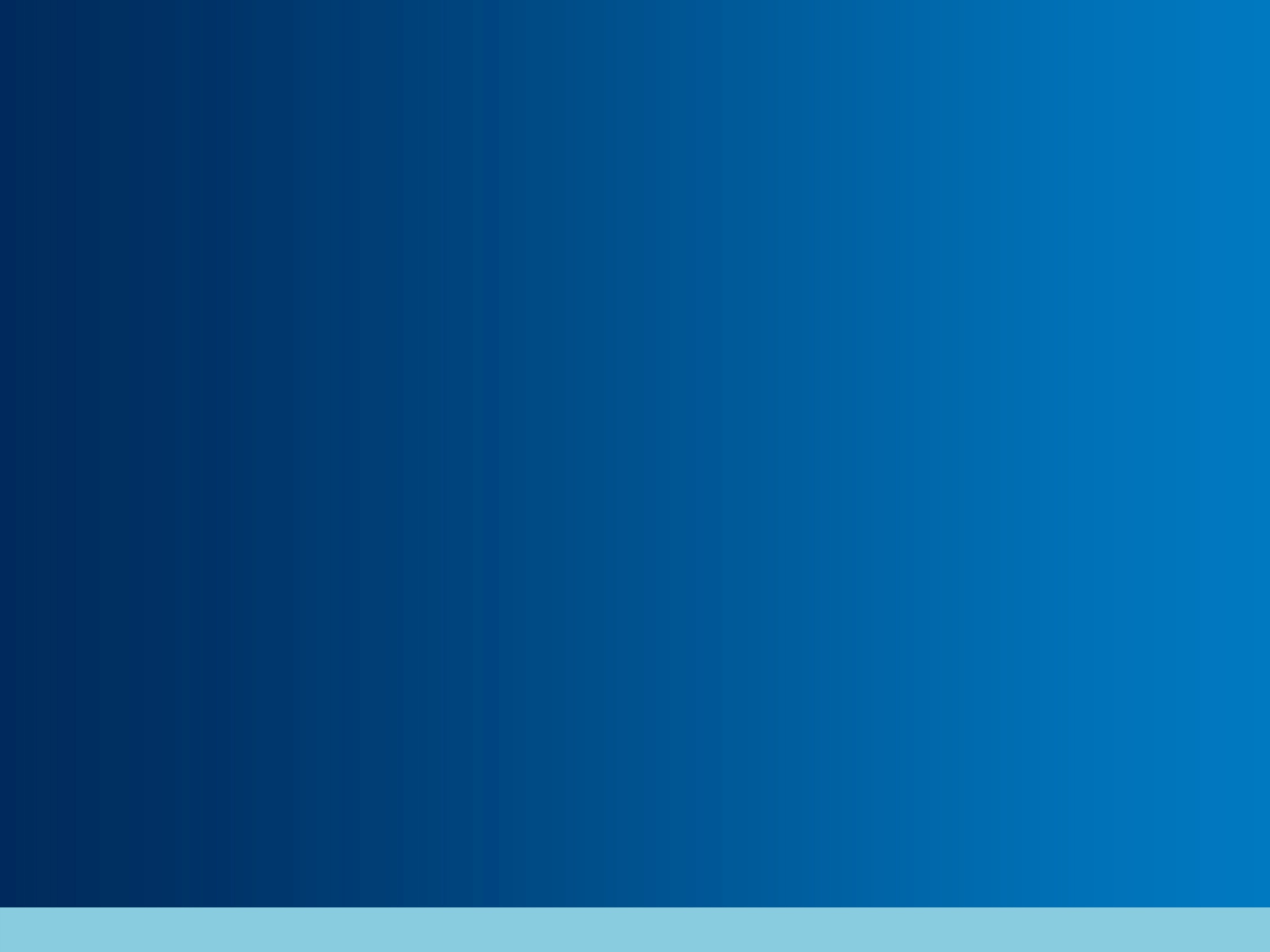 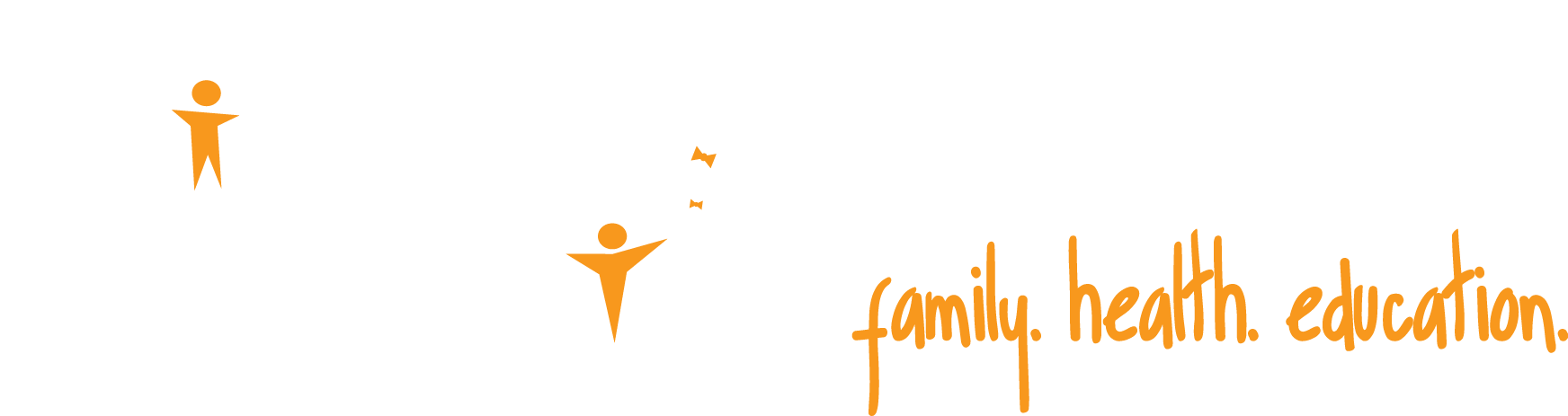 Children’s Law Center fights so every child in DC can grow up with a loving family, good health and a quality education. Judges, pediatricians and families turn to us to be the voice for children who are abused or neglected, who aren’t learning in school, or who have health problems that can’t be solved by medicine alone. With 100 staff and hundreds of pro bono lawyers, we reach 1 out of every 8 children in DC’s poorest neighborhoods – more than 5,000 children and families each year. And, we multiply this impact by advocating for city-wide solutions that benefit all children.

Visit www.childrenslawcenter.org to learn more.
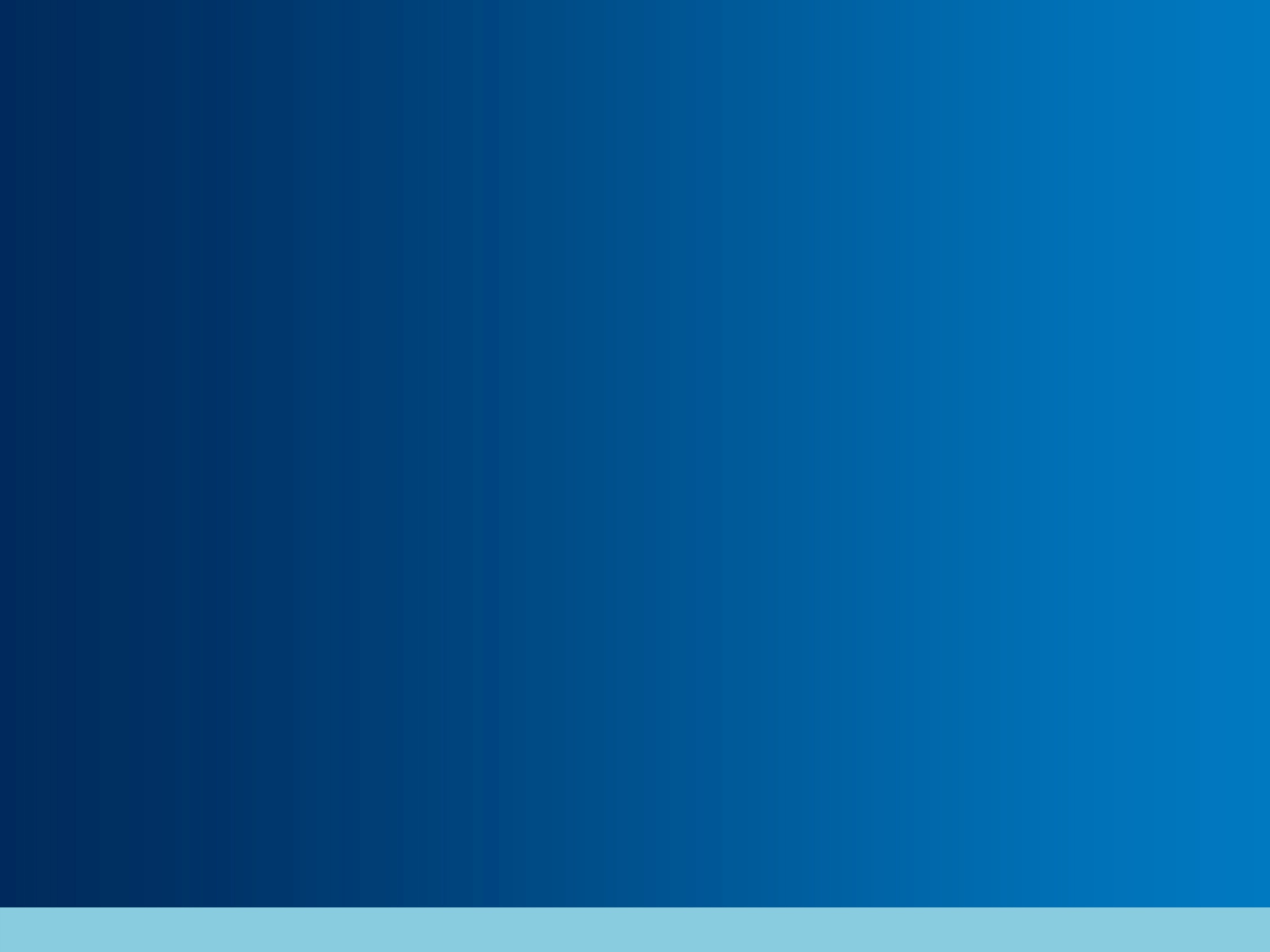 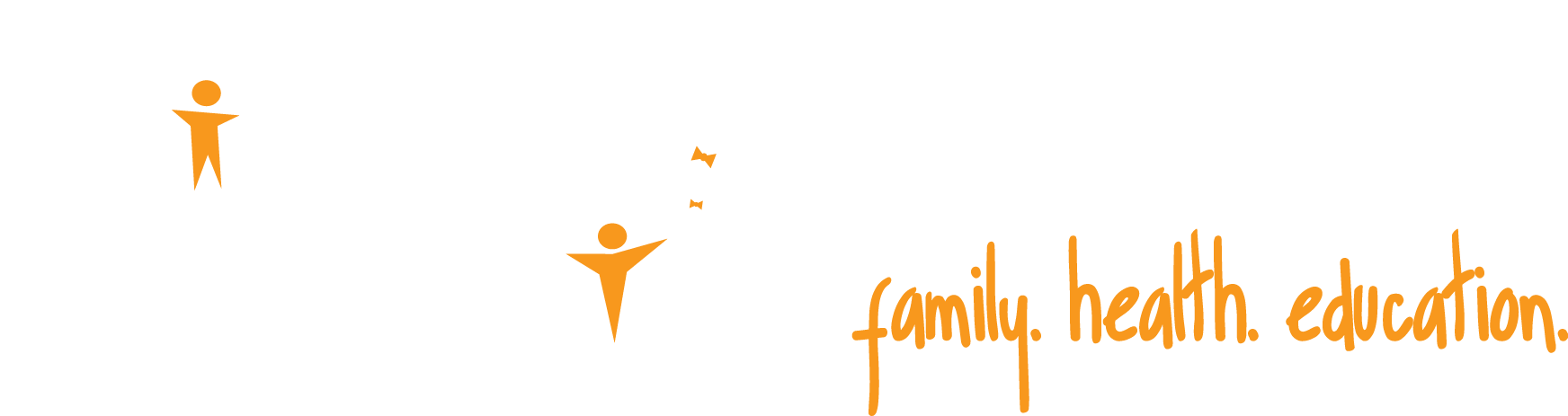 Guardianship and Adoption Subsidy
Rebecca Goldfrank, Director, Families First
Caregiver Representation Pro Bono Attorney Training 
November 2016
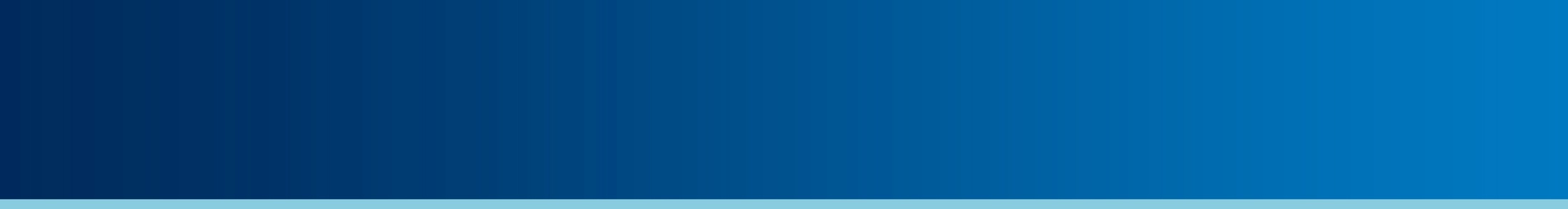 Guardianship and Adoption Subsidy (Tabs 8 and 11)
The Law: Guardianship and Adoption Subsidy
Adoption:
DC Code § 4-301

Guardianship: 	
DC Code §16-2399
DC Mun. Regs. tit. 29, §§ 6100 –6107 and 6199 (NOT UPDATED SINCE 2001)

42 USCA § 673: Adoption and guardianship assistance program
[Speaker Notes: REFER TO CD Manual: Tab 7 for Adoption subsidy, Tab 10 for Guardianship subsidy]
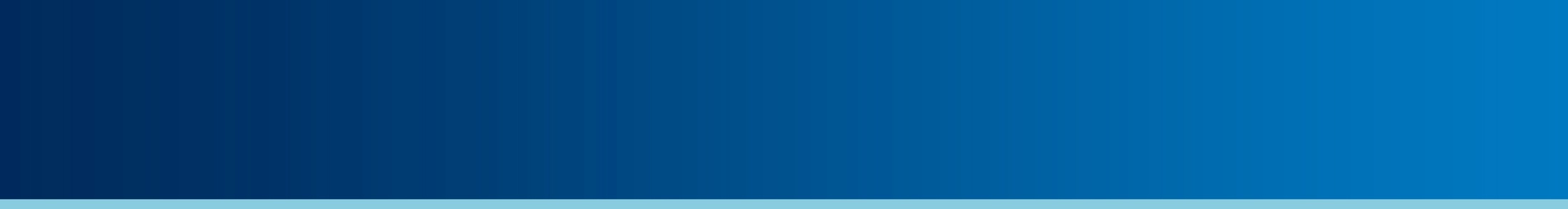 Guardianship and Adoption Subsidy (Tabs 8 and 11)
CFSA Policy: Guardianship and Adoption Subsidy
Amended Adoption and Guardianship Subsidy Policies—September 26, 2011

Adoption Subsidy Policy—May 5, 2011

Permanent Guardianship Policy—June 21, 2011

Administrative Issuance CFSA-06-11: Permanent Guardianship Disruptions—July 21, 2006
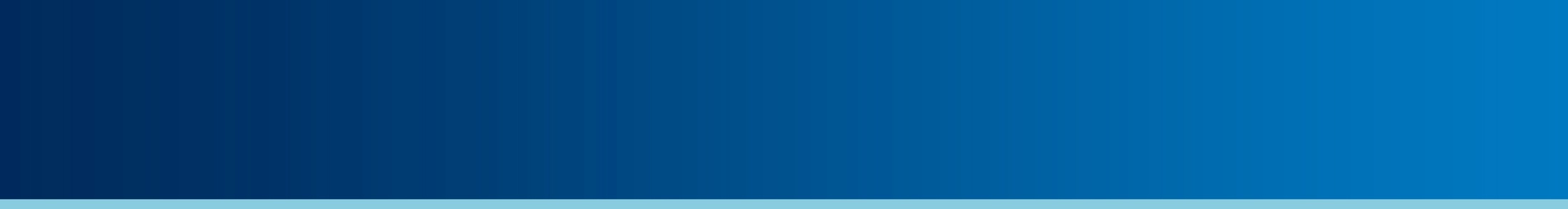 Guardianship and Adoption Subsidy (Tabs 8 and 11)
Guardianship and Adoption Subsidy Agreements
Legally binding written agreement between CFSA and the adoptive parent(s)/guardian(s) that caregiver’s counsel negotiates

Monthly subsidy payment

Caretaker must be licensed to qualify

Last until age 21 (for adoptions and guardianships finalized after May 7, 2010)

Provides for Medicaid in DC or state of residence

Includes payment for non-recurring expenses: attorney’s fees, court costs, travel costs related to adoption proceeding
[Speaker Notes: Payment made through direct deposit to Citibank account. Caregivers have Citibank cards.]
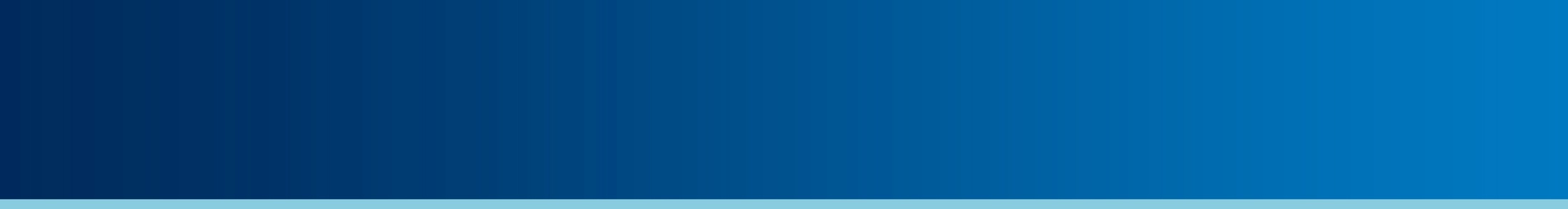 Guardianship and Adoption Subsidy (Tabs 8 and 11)
Guardianship and Adoption Subsidy Rates
For both permanency options, subsidy rates are the same:
Two scales: age 11 and under; over 12
Four rates: 
Normal: basic or routine care required by a child in the neglect system 
Special: regular, recurring, special need that requires extraordinary time or expense on part of caregiver
Handicapped: child cannot accomplish normal age-appropriate life processes (specially trained caregivers)
Multi-Handicapped: child requires adult intervention in more than one age-appropriate daily living activity (extensive training for caregivers may be required)
See 2015 Foster Care Rates (No 2016 updates) and  http://www.nacac.org/adoptionsubsidy/stateprofiles/dc.html
Amount of subsidy cannot exceed highest amount paid in foster care payments
Practice tip: advocate for increased foster care rate, then higher subsidy rate will follow
Negotiated Rates
[Speaker Notes: Note – confusing that scale we use for subsidy rates are based on foster care rates

Automatic bump at age 12

COLA every January]
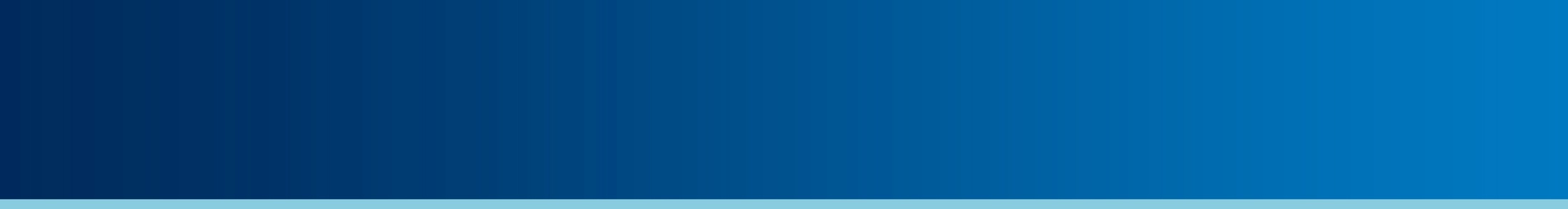 Adoption Subsidy
Eligibility: Adoption Subsidy
To be eligible, agency must determine reunification is not possible and child must be deemed “special needs” based on several possible conditions.  See DC Code § 4-301 and CFSA Adoption Subsidy Policy

A special needs child may receive a subsidy until age 21.  See D.C. Code § 4-301; See D.C. Code § 16-2399
[Speaker Notes: Special Needs:
Chronic medically diagnosed disability that substantially limits a major life activity
Psychiatric condition which impairs mental, intellectual, or social functioning
Mentally disabled
Behavioral or emotional disorder
Meets all medical or disability requirements of Title XVI of Social Security Act (SSI)
Member of a sibling group placed together
Age or ethnic or racial background presents barrier to adoption
Child has been legally free for adoption for at least 6 months without a placement]
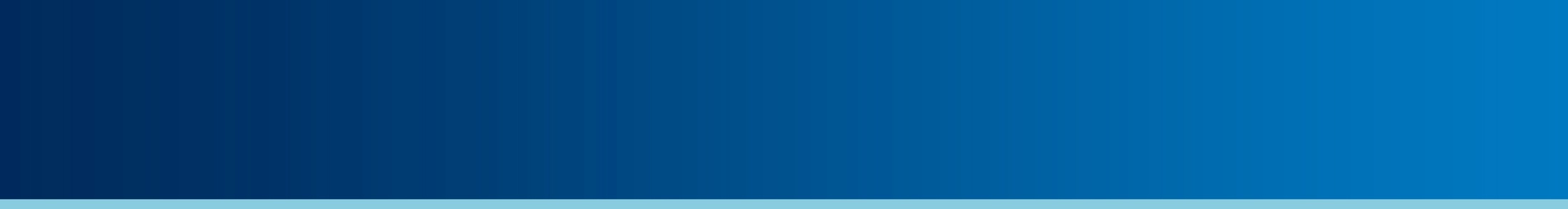 Guardianship Subsidy29 DCMR 6100 (2009) and D.C. Code § 16-2399 (2012)
Eligibility: Guardianship Subsidy
To qualify:
Child must be adjudicated neglected and committed to legal custody of CFSA
Child with special needs:
Difficult to place because of age, race, ethnic background, physical or mental condition
A member of sibling group which should be placed together
Placement is in the best interest of the child
Note: D.C. Code § 16-2399(b) as amended by D.C. Act 18-478, the Adoption Reform Amendment Act of 2010, repealed requirement that permanent guardian be a “kinship caregiver,” thus the existing regulations conflict with the law
Note: CFSA policy is to means test the subsidy rate if the guardian’s income is over $108,000
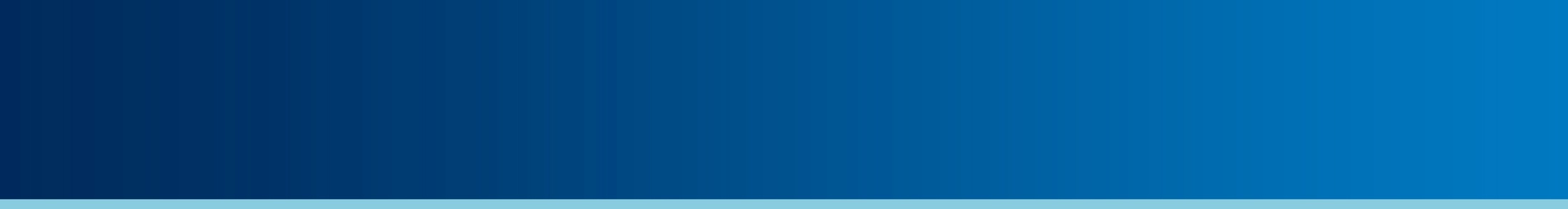 Guardianship and Adoption Subsidy – 
Where to Start:
Guardianship and Adoption Subsidy: 
Where to Start
Sit down with your client and discuss:
Dollar amount client is receiving in foster care payments each month (may be greater than or equal to future subsidy amount)
Child’s current needs, diagnoses, and demands on client
Services the child is receiving or may need in the future and how they are paid for
What services client may lose with finalization (e.g. in most cases, post-finalization, client will not be separately reimbursed for daycare or aftercare)
Child’s parents’ mental or physical disabilities
Client’s family circumstances (income, debt, housing, transportation, health)
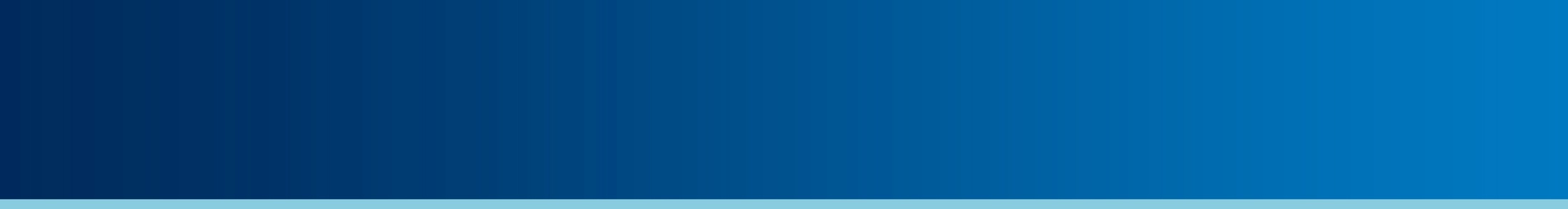 Guardianship and Adoption Subsidy – 
Where to Start:
Guardianship and Adoption Subsidy: 
Where to Start
Role of the attorney:
Work with the ongoing social worker to ensure referral to subsidy unit
Review client’s subsidy application (identifying information, resources, income, insurance coverage, monthly family expenditures)
Tell subsidy worker to send proposed agreement to you (not client)
Provide documentation for subsidy file:
Letters from doctors, educators or other providers that child exhibits symptoms of physical or mental condition requiring significant parental attention
Evaluations or other medical reports 
Be sure client informs you:
When s/he receives the “Subsidy Application”
Who the “Subsidy Worker” is
If s/he receives the “Subsidy Agreement”
[Speaker Notes: Copies of all correspondence from subsidy to client are to go to ongoing SW]
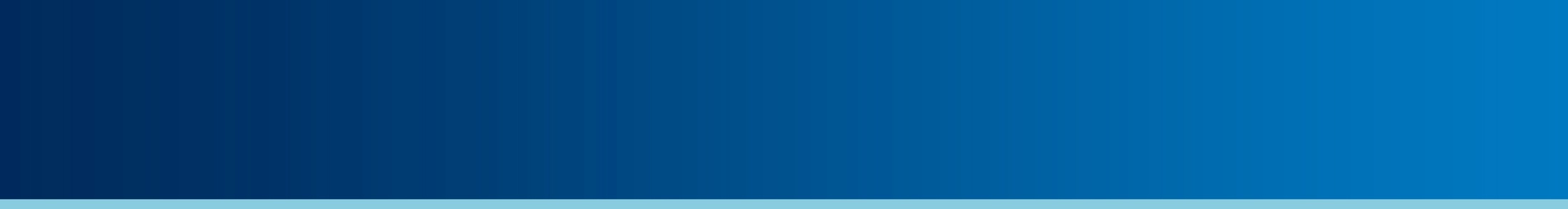 Guardianship and Adoption Subsidy – 
Where to Start:
Guardianship and Adoption Subsidy: 
Where to Start
Query: 
Is there room to advocate for more services in the agreement? 
Special services?
Time-limited therapy with non-Medicaid provider
Orthodontia
Respite care
One-time medical bill
Before or after care  
Should you begin advocating now for a higher foster care rate given the child’s circumstances?
Timing: 
Process usually starts when petition/motion is filed
(CFSA policy suggests that caretaker must file before subsidy process begins)
Negotiate subsidy before trial
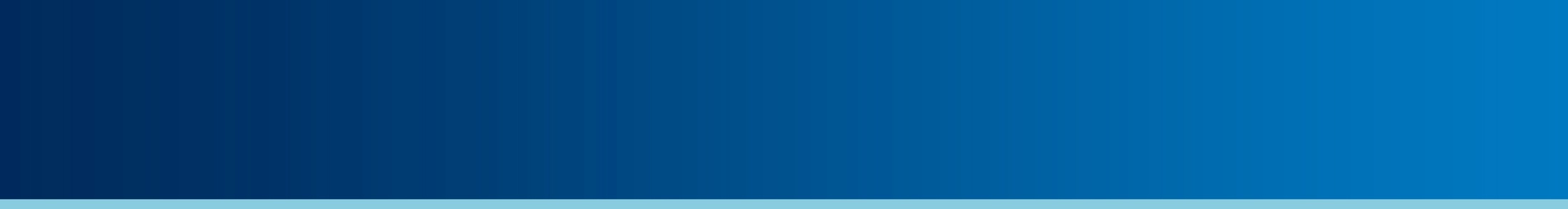 Guardianship and Adoption Subsidy – 
Where to Start:
Practice Tips
Review your client’s Subsidy Agreement before s/he signs it 
Subsidy Agreement MUST be signed by the caretakers and someone from CFSA prior to case closure:
Prior to entry of Final Decree of Adoption
Prior to entry of Guardianship Order
Ensure you and your client have a ratified copy of the subsidy agreement as soon as possible and before finalization in court
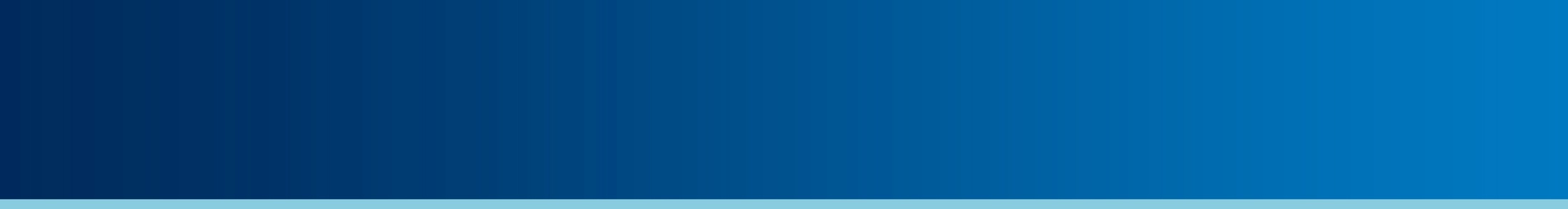 Guardianship and Adoption Subsidy – 
Where to Start:
Practice Tips
Post-case closure:
Subsidy Agreements can be amended:
Adoptive parents or guardians can make a request for a review of the subsidy rate (typically based on changed circumstances of the child)

Subsidy Agreements terminate when:
The adoptive parents or guardians are no longer financially responsible for the child
The child turns twenty-one years old

Annual review/recertification

Obligation of client to notify CFSA of changes in status
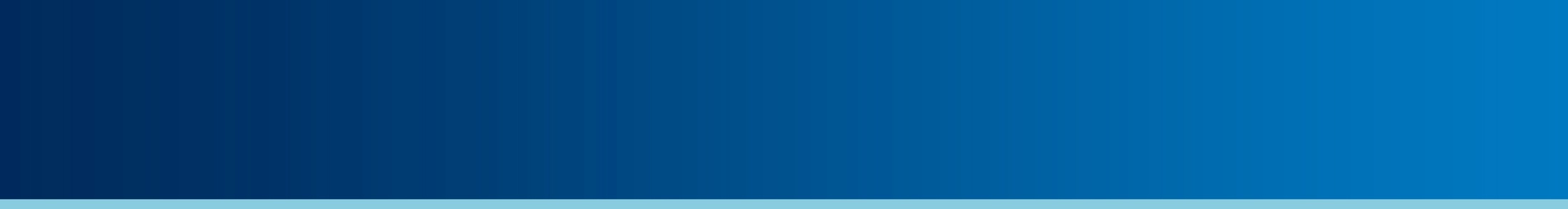 Guardianship and Adoption Subsidy – 
Where to Start:
Additional Notes
Transferability of Subsidy:
Adoption: depends on child’s continued special needs status
New caretaker must file a petition to adopt
Guardianship: successor guardian must complete licensure and application for subsidy and must achieve permanent guardianship

Appeal process for disagreement with Subsidy Unit:
Available for applicant or recipient aggrieved by CFSA re: denial, reduction or termination or failure to act upon request for review
Office of Fair Hearings at CFSA
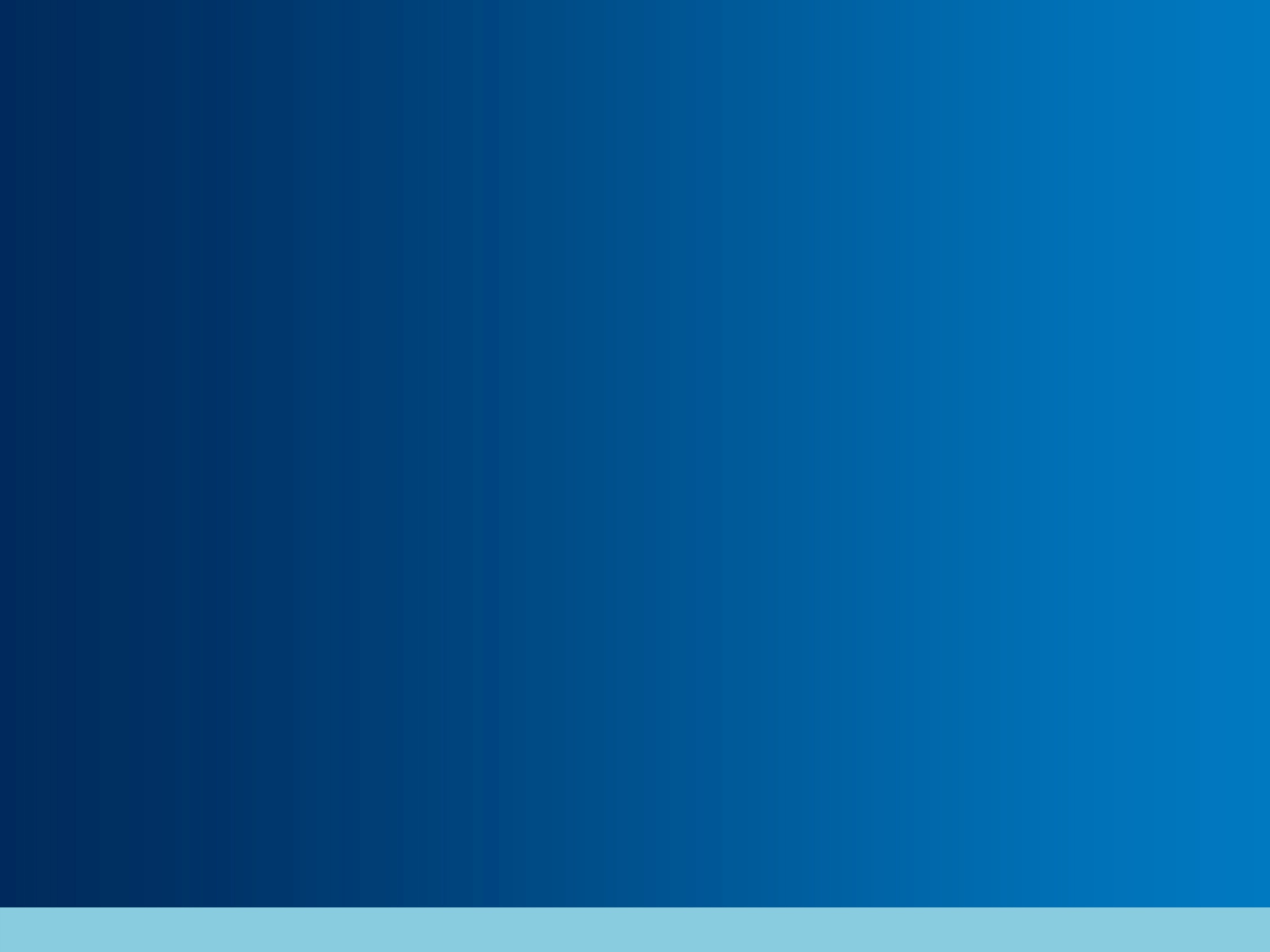 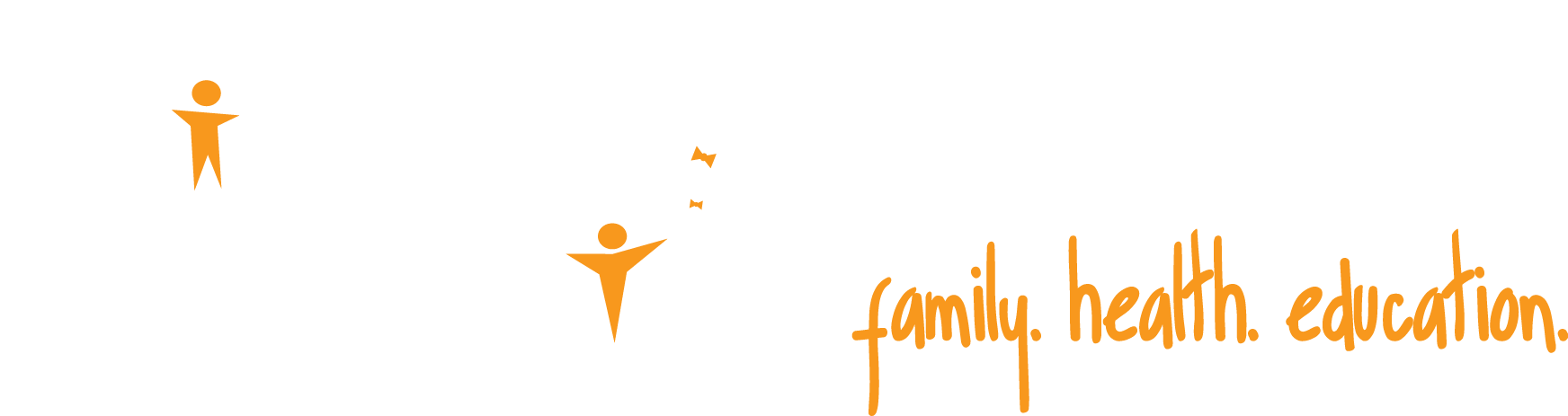 Children’s Law Center fights so every child in DC can grow up with a loving family, good health and a quality education. Judges, pediatricians and families turn to us to be the voice for children who are abused or neglected, who aren’t learning in school, or who have health problems that can’t be solved by medicine alone. With 100 staff and hundreds of pro bono lawyers, we reach 1 out of every 8 children in DC’s poorest neighborhoods – more than 5,000 children and families each year. And, we multiply this impact by advocating for city-wide solutions that benefit all children.

Visit www.childrenslawcenter.org to learn more.
Representing Caregivers in Custody, Adoption, and Guardianship matters
Case Studies: The Johnsons and Mr. Smith
Rebecca Goldfrank, Director, Families First
Marcia Hollingsworth, Staff Attorney
Caregiver Representation Pro Bono Attorney Training 
November 2016
Case Study: The Johnsons
Mr. and Mrs. Johnson are seeking representation because they would like to achieve permanency with their three nephews, Joseph (age 13), Jonathan (age 10) and Jared (age 8) by providing them a stable and loving home. Mrs. Johnson’s brother is the boys’ biological father and she is emphatic that they stay in the family. 
The boys originally entered the foster care system in 2010, when Child and Family Services Agency (CFSA) removed them from their parents’ care after their mother abandoned them at a homeless shelter.  The boys have two younger sisters, Ashley and Mackenzie, who have also been in the foster care system since 2010 and live with their godmother, a licensed kinship caregiver.  
The boys began living with Mr. and Mrs. Johnson eight months ago, after they became licensed kinship caregivers. All three children are now thriving.  Jonathan in particular struggled prior to his placement with the  Johnsons.  While the Johnsons were waiting to get licensed as kinship foster parents, Jonathan’s placement disrupted at four foster homes and he was psychiatrically hospitalized three times.
Case Study: The Johnsons
CFSA and the boys’ Guardian ad litem (GAL) support the Johnsons seeking permanency with their nephews.  The CFSA social worker and Assistant Attorney General (AAG) tell you that they would prefer for the Johnsons to seek adoption of the boys because of their parents’ ongoing mental health and substance abuse issues, but say that they will support guardianship as well since the boys are doing so well.  
Mrs. Johnson tells you that she wants her brother to have the opportunity to regain custody of his children someday, even though he has never been very involved with them and has been in and out of jail for much of their lives.  
How do you counsel your clients regarding their permanency options?
The Johnsons: Some Things to Consider
Clients’ goals (long and short term)
GAL’s position on permanency
Social Worker’s/Government’s position on permanency 
Parents’ positions on permanency
Child’s/children’s emotional conditions/needs
Child’s/children’s  physical conditions/needs
Child’s/children’s relationships with parents and other family or kin
Other things to consider?
Case Study: Mr. Smith
Mr. Smith is seeking custody of his granddaughter Tina (age 17).  You represent Mr. Smith.  Mr. Smith’s son is the biological father of Tina.  Tina’s father was awarded sole legal and physical custody of Tina through an initial DC custody matter in 2014 after the parents both agreed in Court to this custody arrangement.  
Tina had been living with her mother since birth until her mother kicked Tina out of the home in 2014.  Tina has had limited contact with her mother since 2014.  Tina then began living with her father.   However, they had a history of homelessness and staying with family members for periods of time.  Tina’s father also has a history of threatening behavior towards her.  Two months ago, while Tina was living with her father, they were evicted from their apartment in DC after her father was unable to pay rent.  Tina began living with Mr. Smith right after the eviction and has been living with him in Maryland, full-time.  Tina’s father has not attempted to contact Tina since they were evicted and Tina began living with Mr. Smith.
Case Study: Mr. Smith
Three weeks after Tina began living with Mr. Smith, Mr. Smith filed motions to intervene in the custody matter and modify custody.  Although Mr. Smith filed those motions without representation, you have now been retained to represent Mr. Smith in his request for custody of Tina.  Tina has emphasized that she wants to live with Mr. Smith and for him to have custody of her given her strained relationship with her parents. Tina’s parents have indicated that they do not consent to Mr. Smith entering the case and/or modifying custody.

Does the DC Superior Court have jurisdiction to address Mr. Smith’s motion to intervene and modify custody?

What arguments would you make as Mr. Smith’s counsel to the Court that he has standing to file to intervene and modify custody?
Jurisdiction: Some Things to Consider
Parents’ residences
Child’s residence
Third party’s residence
Any previous custody determinations
Standing: Some Things to Consider
Length of time that the child has lived with the third party
Position of the parent(s)
Child’s/children’s emotional conditions/needs
Child’s/children’s  physical conditions/needs
Child’s/children’s relationships with parents and other family or kin
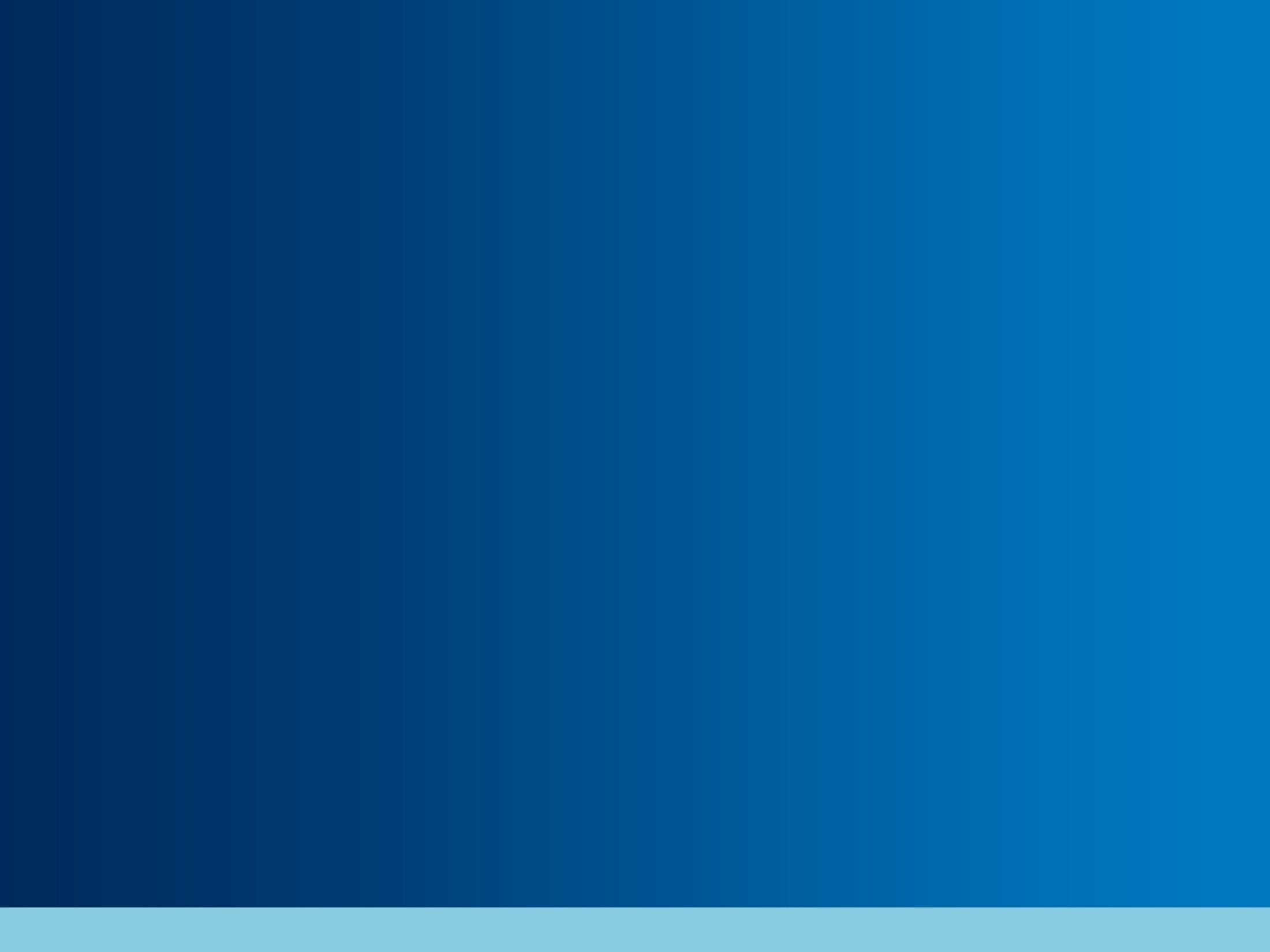 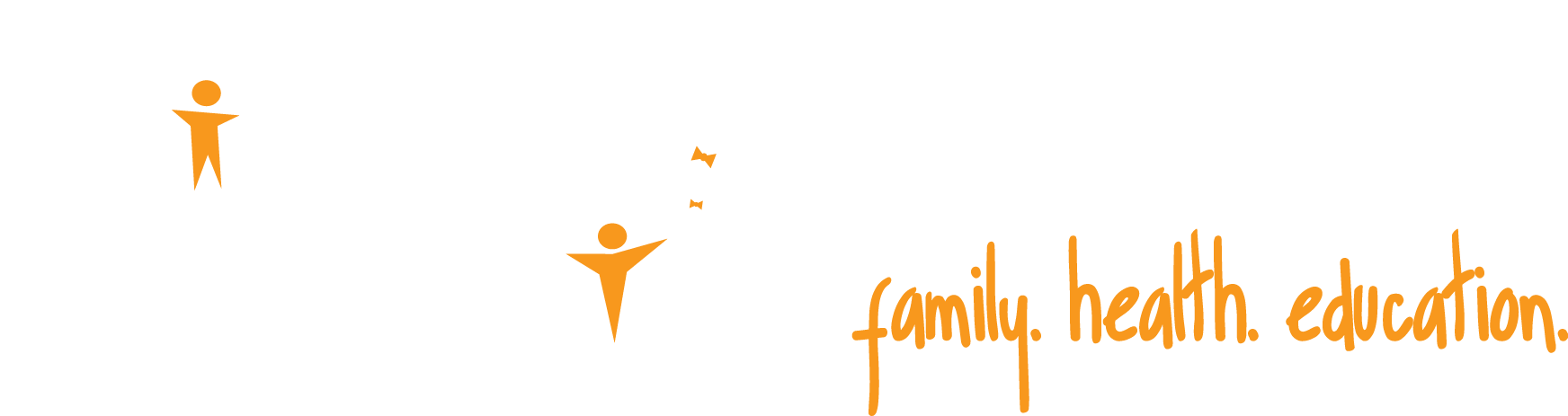 Children’s Law Center fights so every child in DC can grow up with a loving family, good health and a quality education. Judges, pediatricians and families turn to us to be the voice for children who are abused or neglected, who aren’t learning in school, or who have health problems that can’t be solved by medicine alone. With 100 staff and hundreds of pro bono lawyers, we reach 1 out of every 8 children in DC’s poorest neighborhoods – more than 5,000 children and families each year. And, we multiply this impact by advocating for city-wide solutions that benefit all children.

Visit www.childrenslawcenter.org to learn more.
Presenting Evidence
Marissa Gunn, Senior Supervising Attorney
Caregiver Representation Pro Bono Attorney Training 
November 2016
Sources of Authority
Law of evidence in DC largely based on case law

D.C. Court of Appeals and City Council have adopted individual rules of evidence through case law or legislation  

Case law and statues largely mirror the Federal Rules of Evidence
Sources of Authority
SCR-Neglect Rule 19: “The law of evidence governing civil proceedings in the Superior Court shall apply.” 

SCR-Adoption Rule 43 allows evidence that is competent, material, and relevant; generally, in person testimony of witnesses

SCR-Dom. Rel. Rule 43: “all evidence shall be admitted which is admissible under applicable statutes, or under the rules of evidence applied in D.C….[T]he statute or rule which favors the reception of evidence governs…”
Movant/Petitioner Bears Burden of Proof
Adoption 
Petitioner  by Clear and Convincing Evidence/BI
Santosky v. Kramer, 455 U.S. 745 (1982) (due process requires clear and convincing evidence in a parental rights termination-type proceeding); In re J.S.R., 374 A.2d 860 (D.C. 1977).

Guardianship
Movant by Preponderance of the Evidence/BI
In re A.G., 900 A.2d 677 (D.C. 2006) (POE standard applies in proceedings that do not involve absolute termination of parental rights); D.C. Code § 16-2388(f) 

Third Party Custody 
Petitioner/plaintiff
Clear and Convincing Evidence to rebut parental presumption then
Preponderance of the Evidence/BI 
(D.C. Code §§ 16-831.06 – 831.08)
BUT, both parties will  have a burden if there is a cross complaint
[Speaker Notes: BI = Best interests.  Look at applicable statues for the specific elements to prove/factors court must consider.]
Meeting the Burden of Proof
Burden met by presenting/challenging evidence to advance client’s position at trial through
Witnesses 
Exhibits/Documentary evidence

Burden applies even if case is uncontested
Discovery
Adoption
SCR-Adoption Rule 26(a): Discovery only in contested cases
The case is contested when one or both parents withhold their consent 

Guardianship 
Administrative Order No. 02-05: Discovery pursuant to SCR-Neglect Rule 15; w/in 30 days of adjudication of neglect or w/in 30 days of service of motion for permanent guardianship (unless enlargement of time is requested)

Third Party Custody: 
Discovery pursuant to SCR-Dom. Rel. Rules 26-37
[Speaker Notes: Consider whether discovery may be fruitful]
The Pretrial Process
Request a Pre-trial hearing 
Prepare and circulate a Joint Pretrial Statement, including:
Stipulated facts/facts for Judicial Notice
Exhibit lists
Witness lists
Note Your Objections 
Exhibits (e.g. relevance, hearsay, lack of authentication, cumulative) 
Witnesses (e.g. competence/lack of personal knowledge, cumulative) 
Remember to request/provide disclosures for experts
SCR-Civil Rule 26(b)(4); SCR-Dom. Rel. Rule 26(a)(1)(C); SCR-Adoption Rule 26(b)(4)
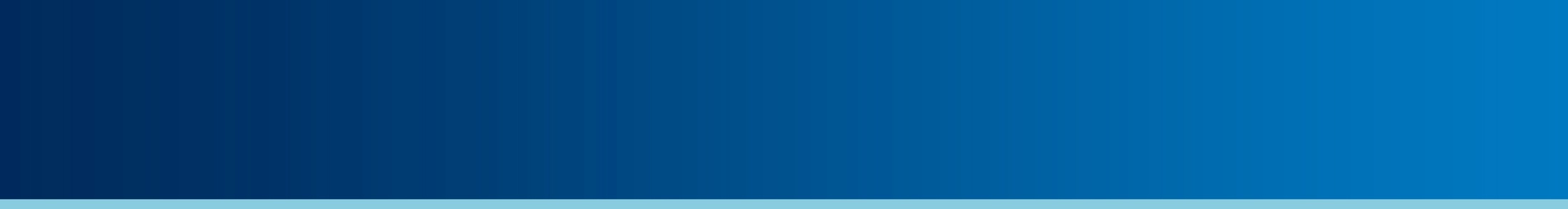 Primary Methods of Presenting Evidence
Stipulated Facts 

Witnesses

Documents and Exhibits 

Judicial Notice
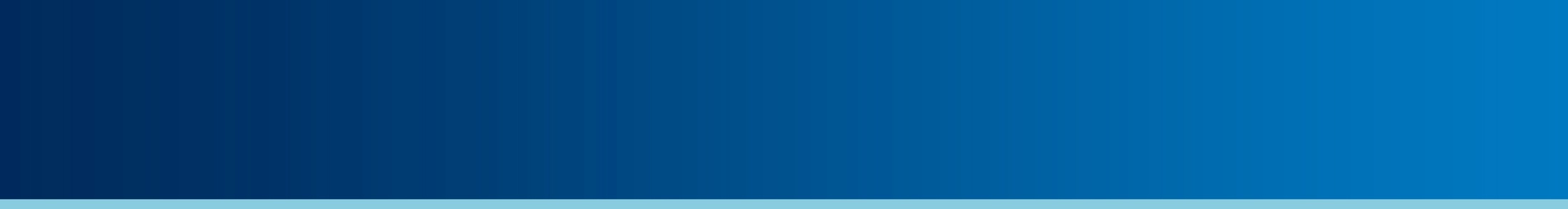 Presenting Evidence Through Stipulation of Facts
Parties agree to the admission of certain facts without presenting evidence

Facts in the child’s life; the parents’/parties’ relationship; or chronology of the case, etc.  

Parties provide a written list of stipulated facts to the court 

Stipulated facts are usually determined while completing the pretrial statement 

Usually submitted to the Court after opening statements

Promotes judicial economy and more trial time is devoted to disputed issues
Presenting Evidence: Witnesses
Direct or cross-examination of key witnesses: 
Client(s)
Social worker(s)
Therapist
Relatives
Evaluators/Experts
Authenticating witnesses for records
Child (rare – call CLC to discuss if contemplating)
[Speaker Notes: List of potential witnesses is not exhaustive]
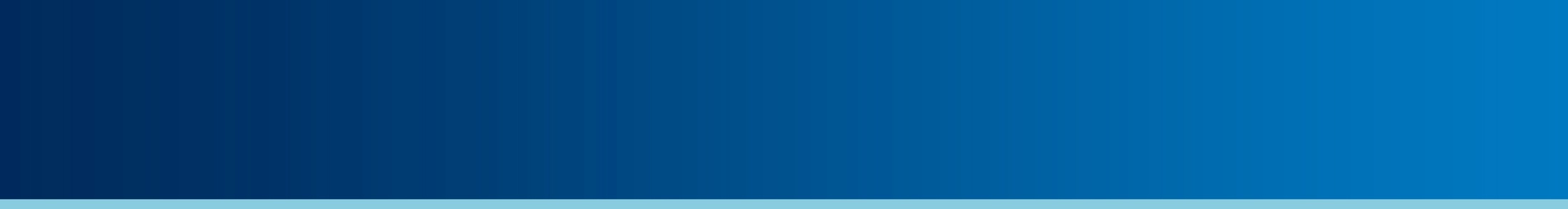 Presenting Evidence Through Witnesses
Draft questions in advance for your witnesses and for parties’ witnesses
Direct examination: Non-leading question; no compound questions
Cross examination: Leading questions; one fact per question

Prepare your witnesses to testify
Describe layout of courtroom, order of examination, who to speak to when testifying, practice cross-examination, explain what to do when witness forgets something, etc. 

Interview all potential witnesses (your own and other parties’)
Child Testimony: Case Law
All witnesses presumed competent 
O’Brien v. United States, 962 A.2d 282 (D.C. 2008)
BUT testifying may have detrimental impacts on the child
In re Jam. J, 825 A.2d 902 (D.C. 2003) 
In a neglect matter, Court must determine: 1) individualized finding that testifying would create a serious risk of harm to the child (generally based on expert testimony); 2) if the risk can be alleviated by means other than prohibiting testimony; 3) the probative value of the child’s testimony and the parent’s need for the testimony. 
N.D. McN. v. R.J.H., 979 A.2d 1195 (D.C. 2009) 
Custody matter – Court held: in camera interviews of children may be permitted where there is a firm factual foundation that harm may result if the child is made to testify in court but due process requires that the interviews must be recorded, and that the record must be available to the parties and the appellate court.
[Speaker Notes: Generally, Court prefers NOT to have children testify, especially if they are young children.  Contact CLC to discuss if you are considering calling a child witness]
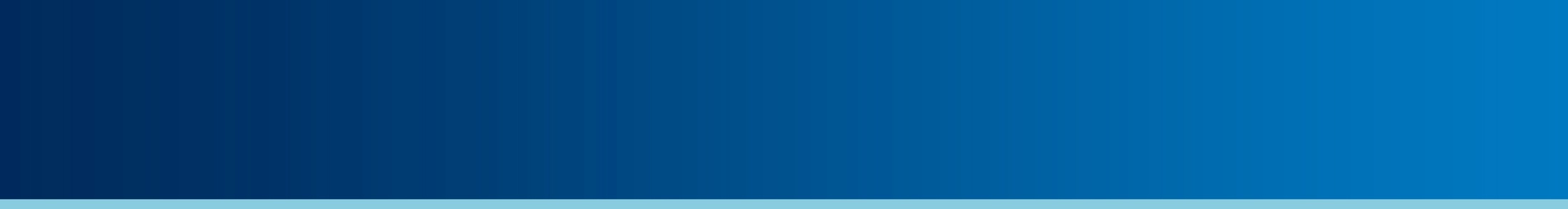 Child’s Out of Court Statements as Evidence
In re L.W., 613 A.2d 350, 352-53 n.6 (D.C. 1992) 
. . . “[W]here, as here, the future of a child is at stake, the judge should do her (or his) best to obtain all of the information needed to effect a judicious disposition….The rigorous application of evidentiary rules is out of place in a case of this kind, and technical defects will not be given primacy over the best interest of the respondent.” (citations omitted) 
In re T.W., 623 A.2d 116, 117 (D.C. 1993) 
“The statute does not say the judge must derive this opinion even partly from questioning of the child herself when ‘feasible’, . . . [I]n many cases the most probative evidence of the child's opinion may lie in statements the child has made to others . . .”
See also In re L.E.K., 2003 D.C. Super. LEXIS 38 at 75 (Dec. 29, 2003) 
“This Court notes that while our appellate court recognizes that the opinion of a child may be communicated to a trial court through the testimony of social workers and psychologists, where a child is old enough to testify, a trial court must consider calling the child as a witness unless testifying will be emotionally detrimental to the child.”
[Speaker Notes: Some out of ct. statements from child may fall under the state of mind exception to the hearsay rule.]
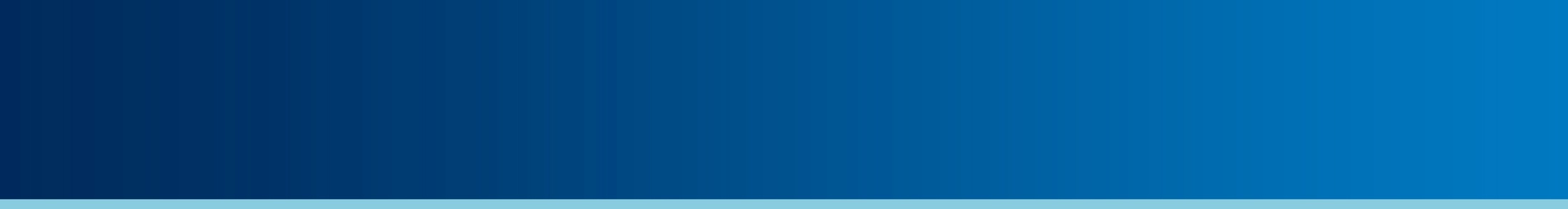 Presenting Evidence Through Documents
Possible Documentary Evidence :

Certified copy of a criminal Judgment and Commitment Order
See Tab 2 handout g on Researching Court Records
Drug test results 
can be subpoenaed
Expert reports 
psychological evaluations or custody/interactive evaluations
Home study reports (custody only)
FACES notes or Social Worker Notes
Observation notes from the Supervised Visitation Center (custody only)
Report cards, medical records (if relevant)
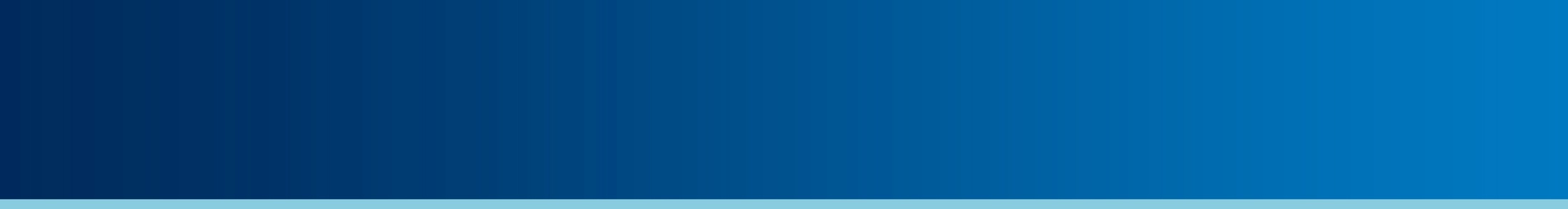 Documentary Evidence: Considerations
Subpoena the witness (often the custodian of records) who will provide foundation for admitting the documents

Consider the basis for admission of documents or particular statements within them

Prepare responses to hearsay and other objections in advance

Prepare your documents/exhibits for trial 
Label exhibits in advance
Have enough copies for the Court and the parties
The Business Record Exception
SCR-General Family Rule Q
I am handing you a document identified  as Petitioner’s Exhibit # __.  Do you recognize this document?  Can you describe this document?
Who is the person who is the subject of this record?
Were these records made and kept during the regular course of business at ___?
Were these records prepared by persons with knowledge of these test results at or near the time that the results were obtained?
Would the person(s) creating this record have been acting in the normal course of business?
Would it have been the standard practice to retain these records in a file after these records were created?
Your Honor, I ask that Petitioner’s Exhibit # __ be admitted into evidence.
[Speaker Notes: Via your authenticating witness: records custodian or other.]
Certified Public Records
SCR Adoption 44; SCR Dom. Rel. 44
Certified copy may be admissible and self-authenticating. 
The official record must be obtained from the official custodian along with a certification that the document is true and accurate (e.g. the neglect clerk is able to certify certain documents from the neglect file)
[Speaker Notes: Certified with a seal or stamp usually]
Judicial Notice
Upon request of a party, the Court can take judicial notice of facts not subject to reasonable dispute 
(1) generally known within jurisdiction; or 
(2) capable of accurate and ready determination by a source whose accuracy cannot be reasonable questioned

Common examples of items which the Court will take judicial notice of are:
The day of the week 
Neglect Stipulation
Specific facts within court orders from Neglect or Domestic Relations file

Daniels v. United States, 33 A.3d 324 (D.C. 2011); S.S. v. D.M., 597 A.2d 870 (D.C. 1991); W.M. v. D.S.C., 591 A.2d 837 (D.C. 1991)
[Speaker Notes: Based on FRE]
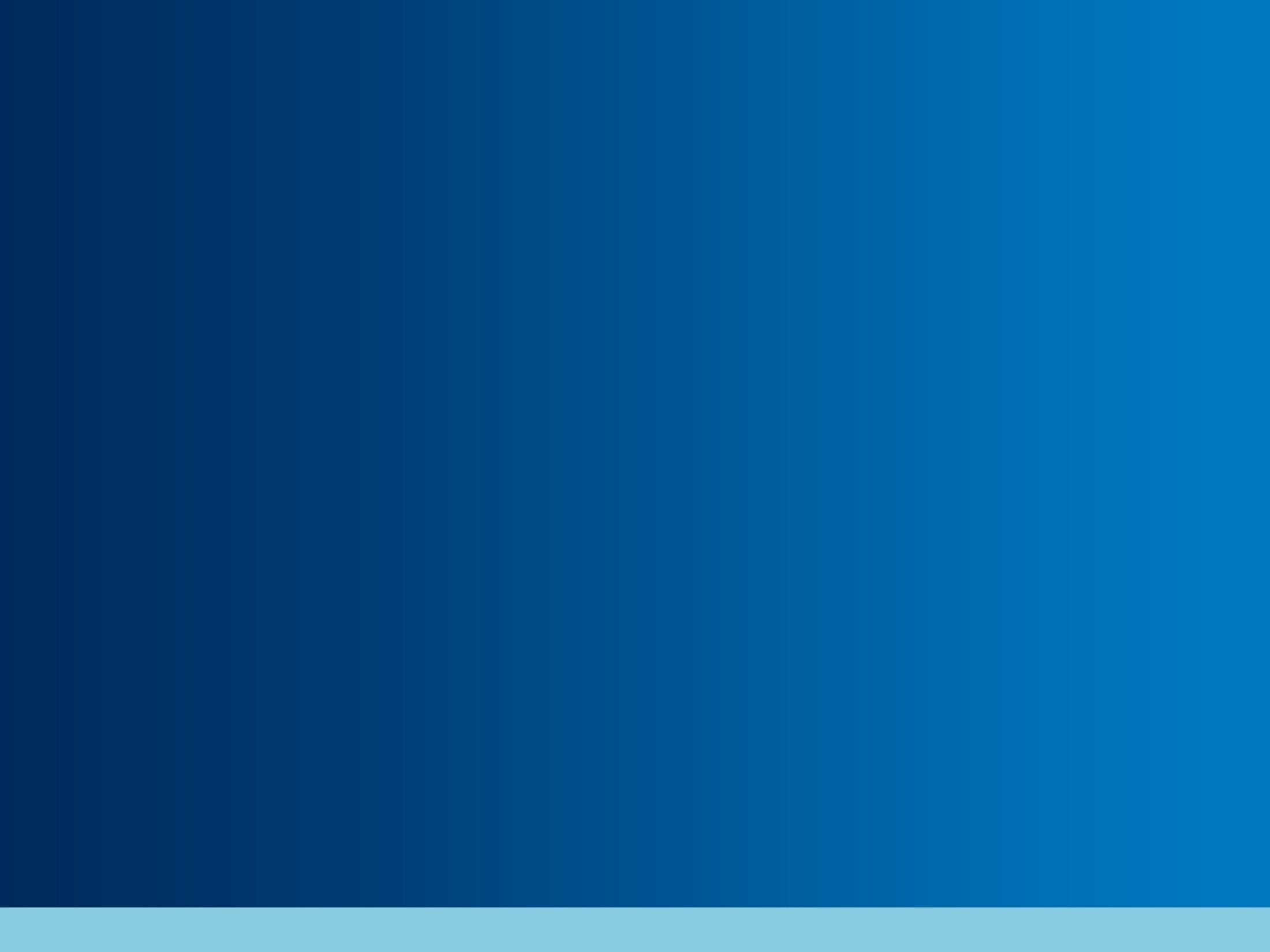 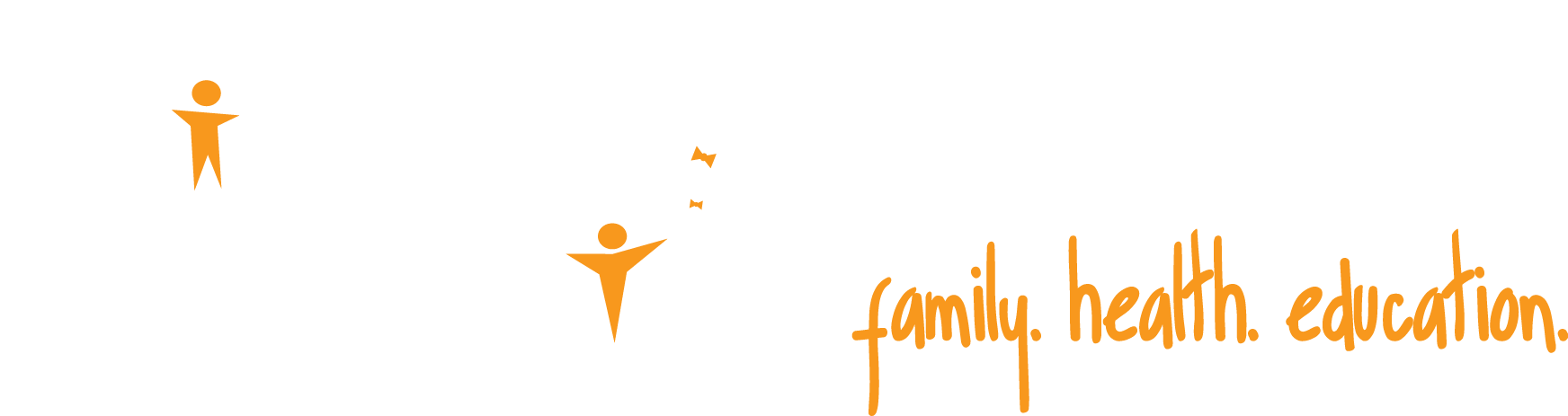 Children’s Law Center fights so every child in DC can grow up with a loving family, good health and a quality education. Judges, pediatricians and families turn to us to be the voice for children who are abused or neglected, who aren’t learning in school, or who have health problems that can’t be solved by medicine alone. With 100 staff and hundreds of pro bono lawyers, we reach 1 out of every 8 children in DC’s poorest neighborhoods – more than 5,000 children and families each year. And, we multiply this impact by advocating for city-wide solutions that benefit all children.

Visit www.childrenslawcenter.org to learn more.